Webinar Logistics
http://go.usa.gov/S98Q
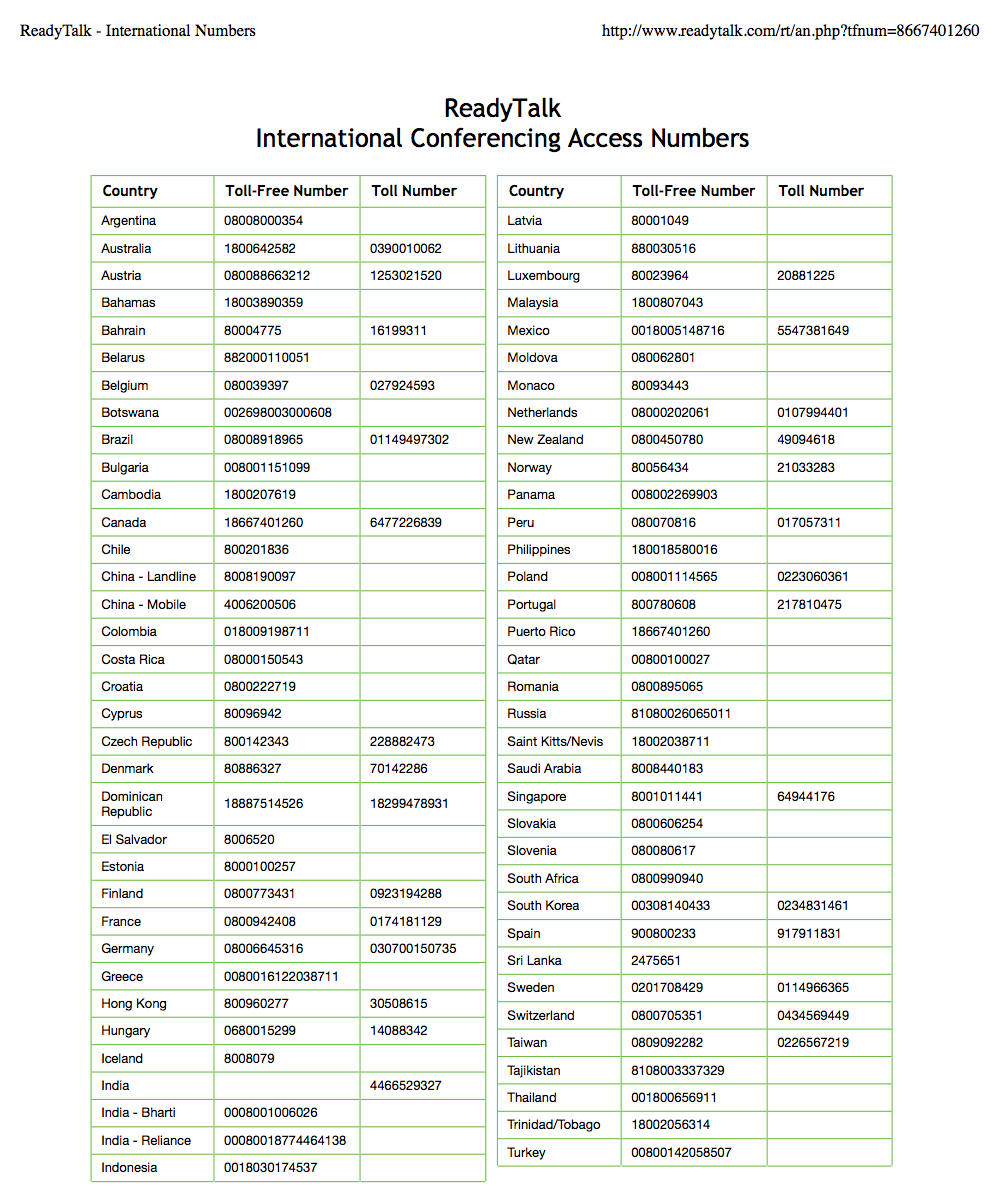 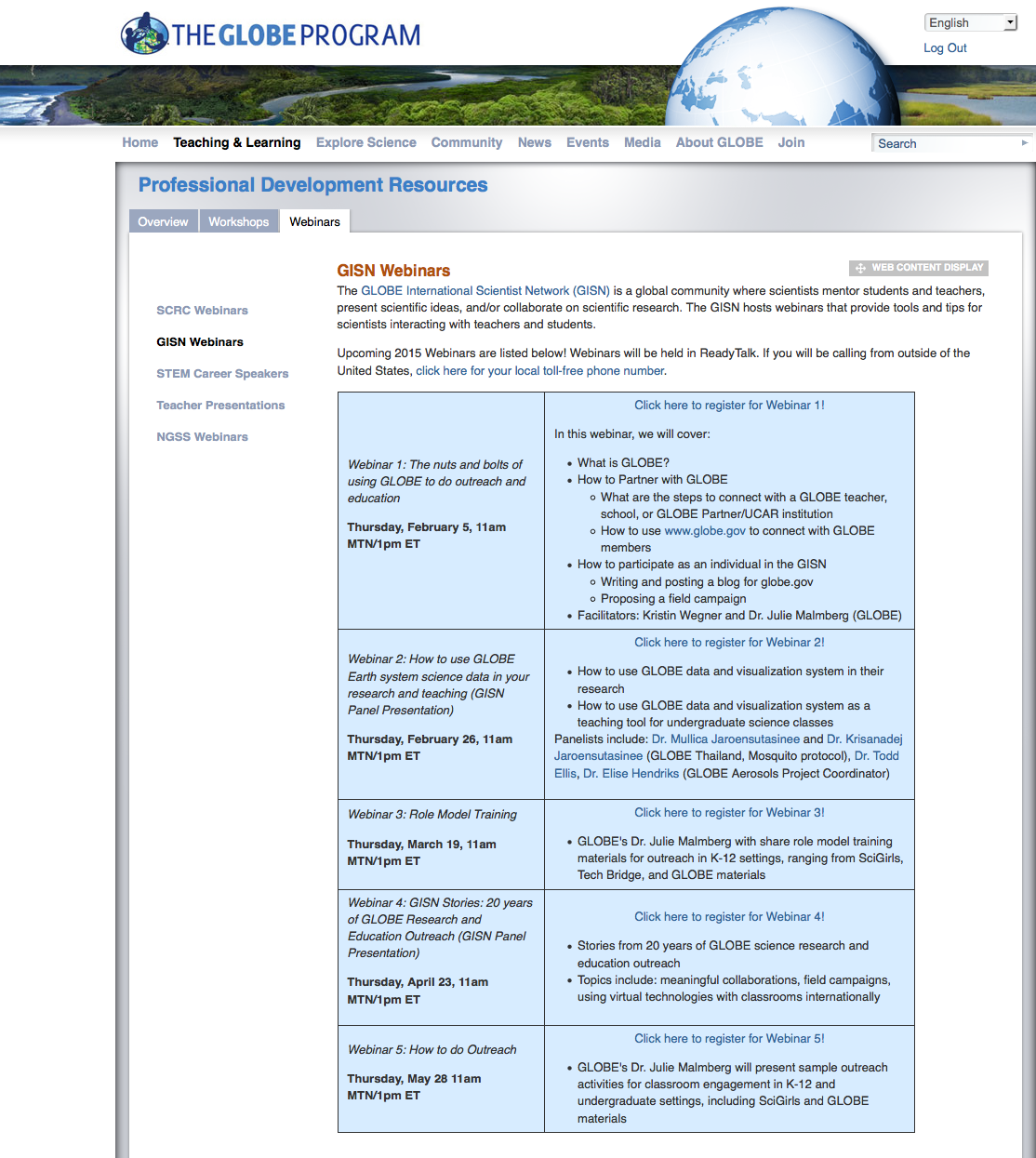 Click here for the international conference access number
Webinar Logistics
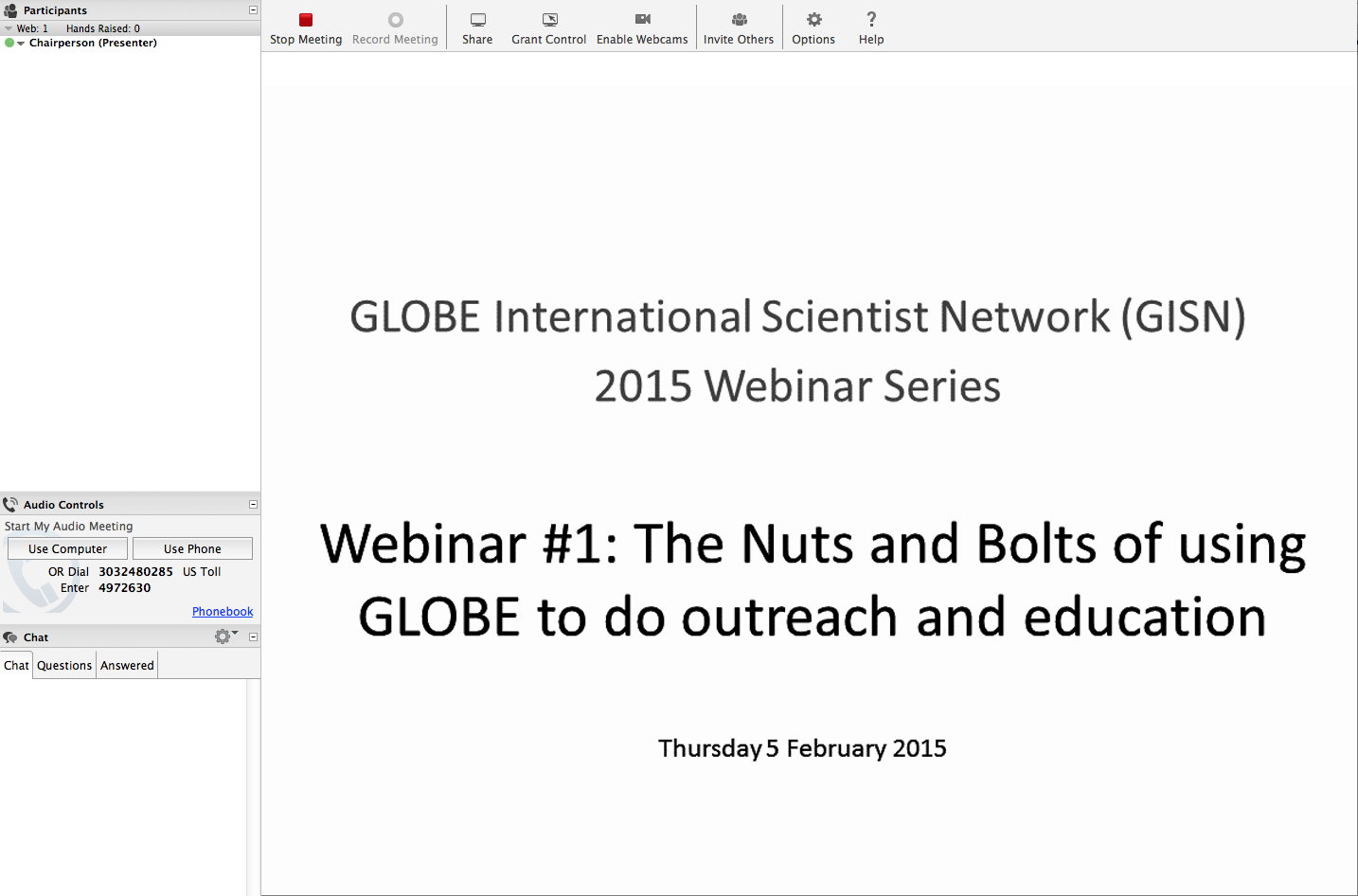 Raise your hand if you have any technology problems
Type questions and comments in the chat space here
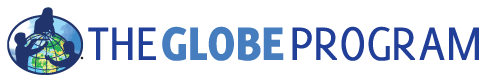 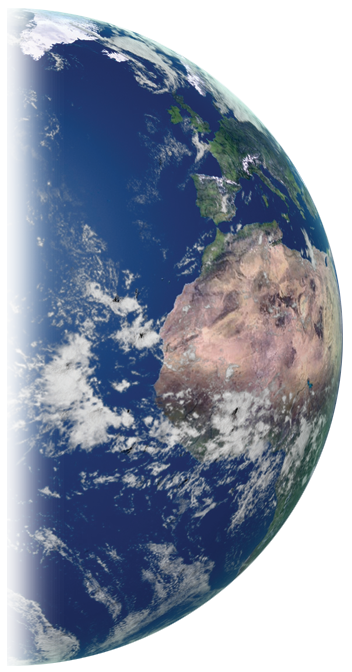 GLOBE International Scientist Network (GISN)
2015 Webinar Series
Webinar #3: Role Model Training
Thursday, 19 March 2015
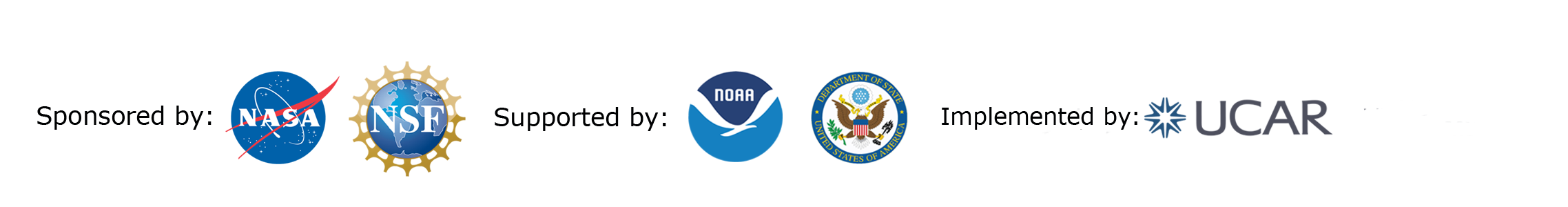 [Speaker Notes: Welcome to the first webinar in the 2015 GISN Webinar Series! Today’s GISN webinar is called “The Nuts and Bolts of using GLOBE to do outreach and education.” In this webinar, we will focus on the logistics of the GISN on globe.gov, as well as share some of the tools and capabilities that you have as a GISN member.]
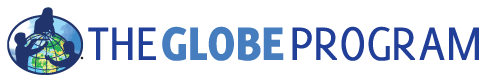 Presenter
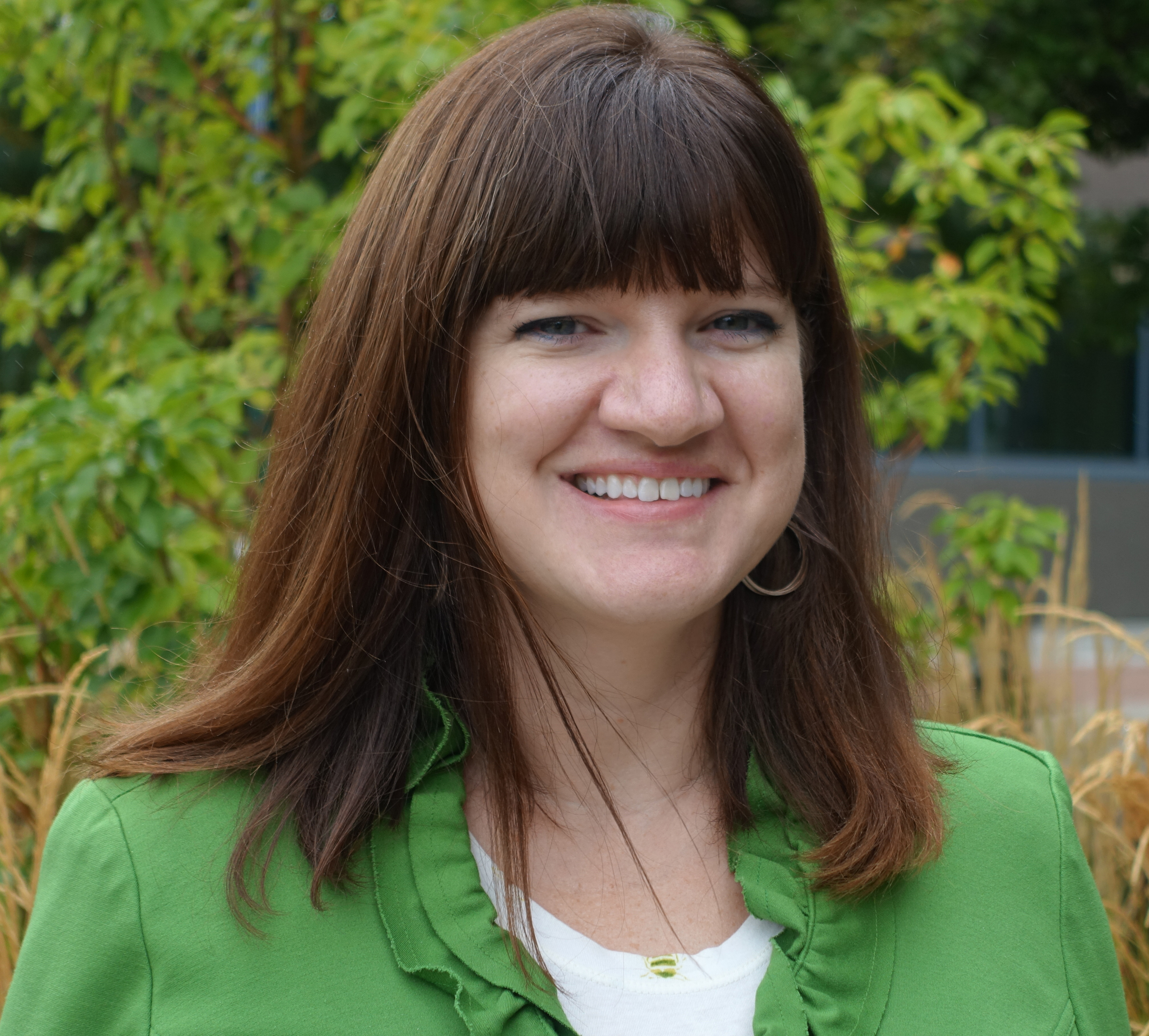 Dr. Julie Malmberg
GLOBE Implementation Office
 Science Education and Outreach

SciGirls Trainer
TechBridge Role Model Trainer
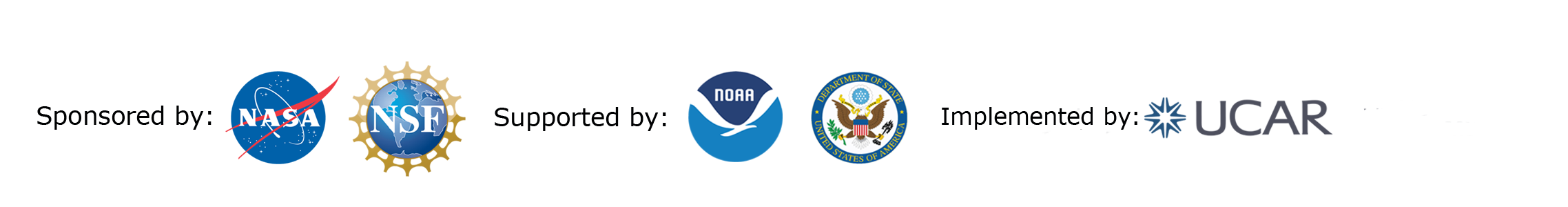 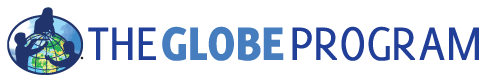 Who are you?
Who are you?   Let us know in the chat window. (I’ll read answers aloud). 
Name
Location 
Organization
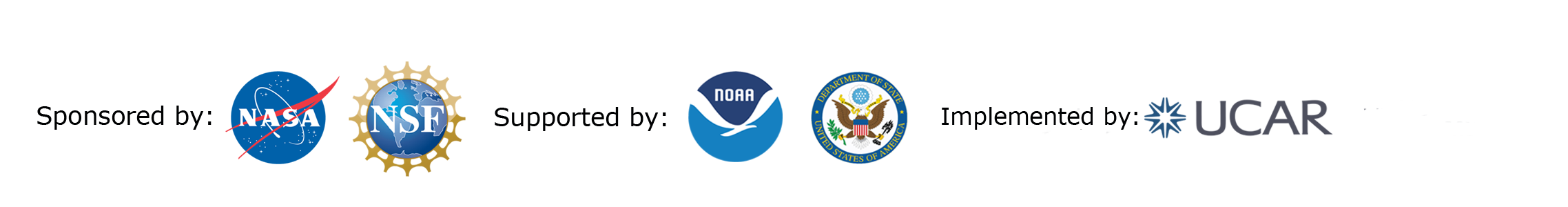 Introduction (1)
Julie Malmberg, PhD
BS and MS in Atmospheric Sciences from University of Illinois at Urbana-Champaign
Focused on 850mb 0˚C isotherm to forecast freezing rain events
Later studies focused on Atmospheric Sciences and Education
PhD in Geography from the University of Colorado at Boulder
Dissertation Title: Social, Demographic, and Environmental Influences on Perceptions and Memories of Weather, Climate, and Climate Change
[Speaker Notes: I’m going to introduce myself two times – take note!

Studied biometeorology at CU]
Introduction (1), Cont.
Work History
The GLOBE Program, 2011 – current
American Public University Systems, 2010 – current
University of Colorado at Boulder, 2005 – 2011
National American University, 2003 – 2011
Western Water Assessment – NOAA, 2007-2009
National Weather Service, 2000 – 2003
University of Illinois at Urbana-Champaign, 1999 - 2003
Introduction (2)
How it began…
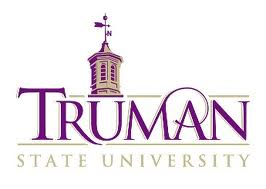 Grew up in Illinois
Always liked math and science
AP Chemistry Teacher: Dr. Jackson
Loved watching severe weather
Truman State University, Kirksville, MO
Undeclared (chemistry, music, elementary education, math, literature, etc…)
Two events
Tornado hit Alton, IL (June 14, 1998)
The Handy Weather Answer Book
Transferred to the University of Illinois at Urbana-Champaign
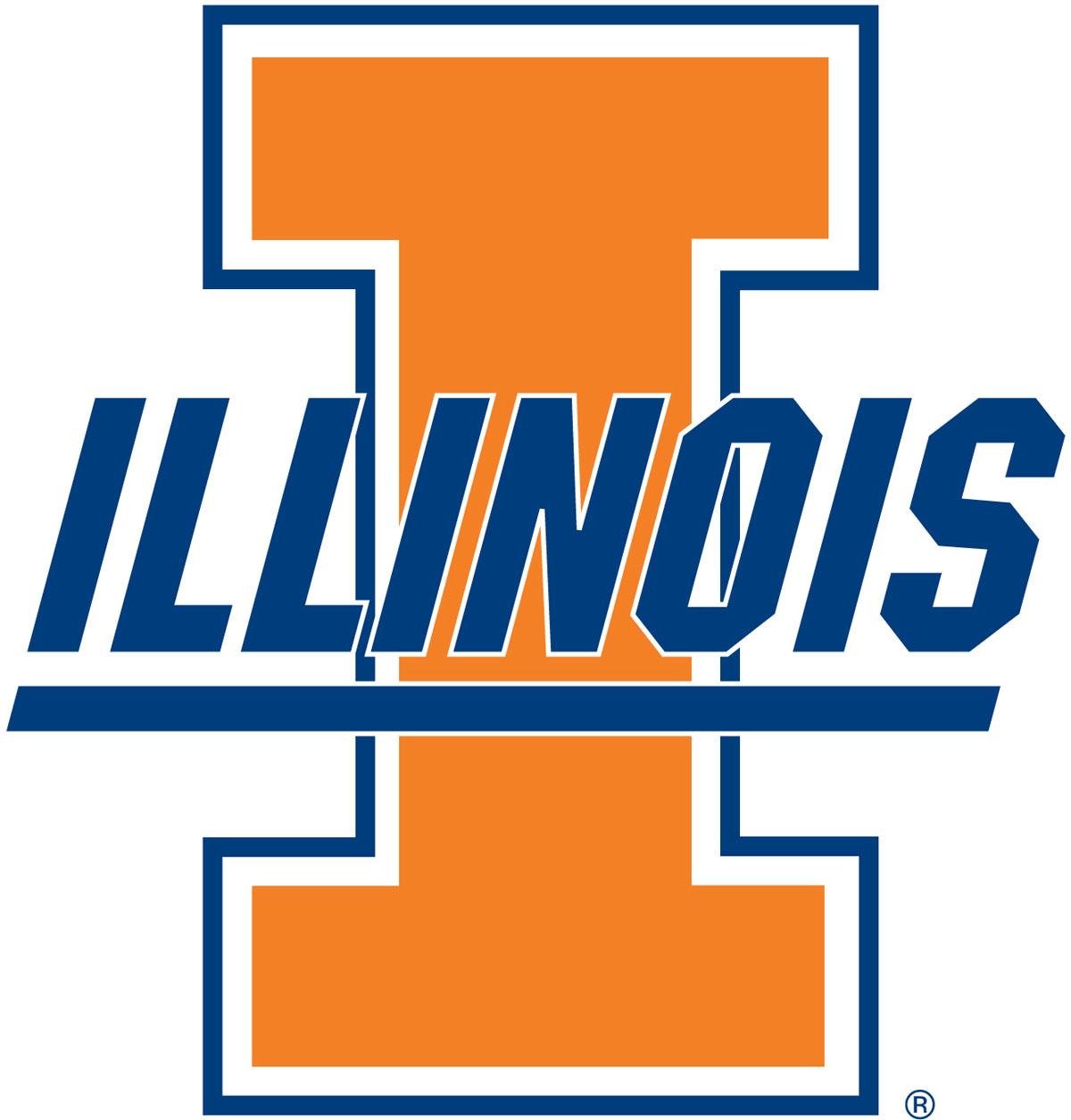 [Speaker Notes: Meteorologist meant being on TV, did NOT want to do that, talked to guidance counselor and she told me the same thing]
Education and Career History
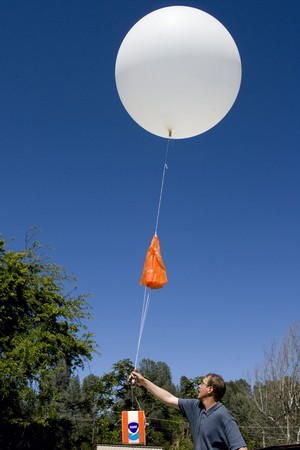 BS in Atmospheric Sciences – University of Illinois at Urbana-Champaign (2001)
Volunteered at the National Weather Service – Lincoln, IL
Graded papers for Intro to Atmospheric Sciences and Severe & Unusual Weather
MS in Atmospheric Sciences – University of Illinois at Urbana-Champaign (2003)
SCEP at National Weather Service – Lincoln, IL
TA for Intro to Atmospheric Sciences
Research focus changed!  Freezing Rain  Atmospheric Sciences and Education
Education and Career History
Started working for an online university in 2003
Taught meteorology, ecology, and math courses
All online – unique ways to teach about sciences
PhD in Geography – University of Colorado-Boulder (2014)
Wanted to study weather and climate PLUS people (biometeorology)  memories and perceptions of weather, climate, and climate change
Taught many courses (Climate & Vegetation, World Regional Geography, Hydrology. Mountain Geography)
Lead Graduate Teaching Assistant
Research Assistant for Western Water Assessment (CIRES/NOAA)
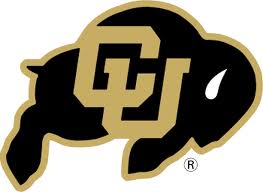 Biometeorology noun | bio·me·te·o·rol·o·gy
: a science that deals with the relationship between living things and atmospheric phenomena
Current Job
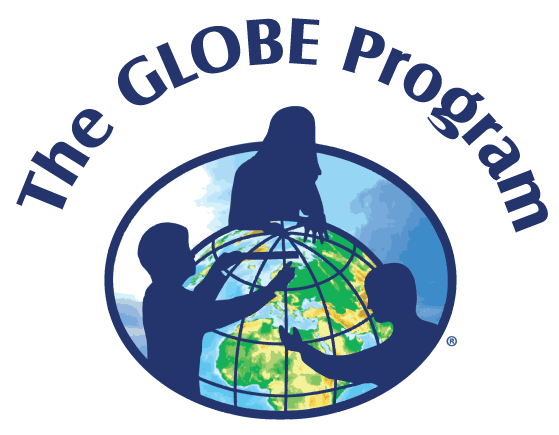 Education, Outreach, Technology Specialist
The GLOBE Program
Global Learning and Observations to Benefit the Environment
www.globe.gov	
Worldwide (110+ countries), K-20
Science and education
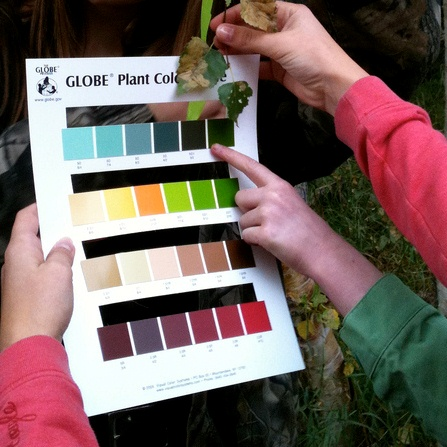 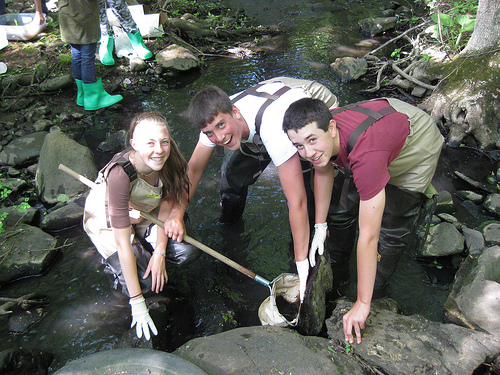 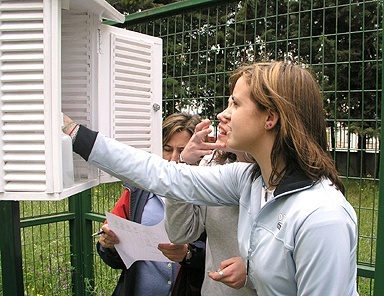 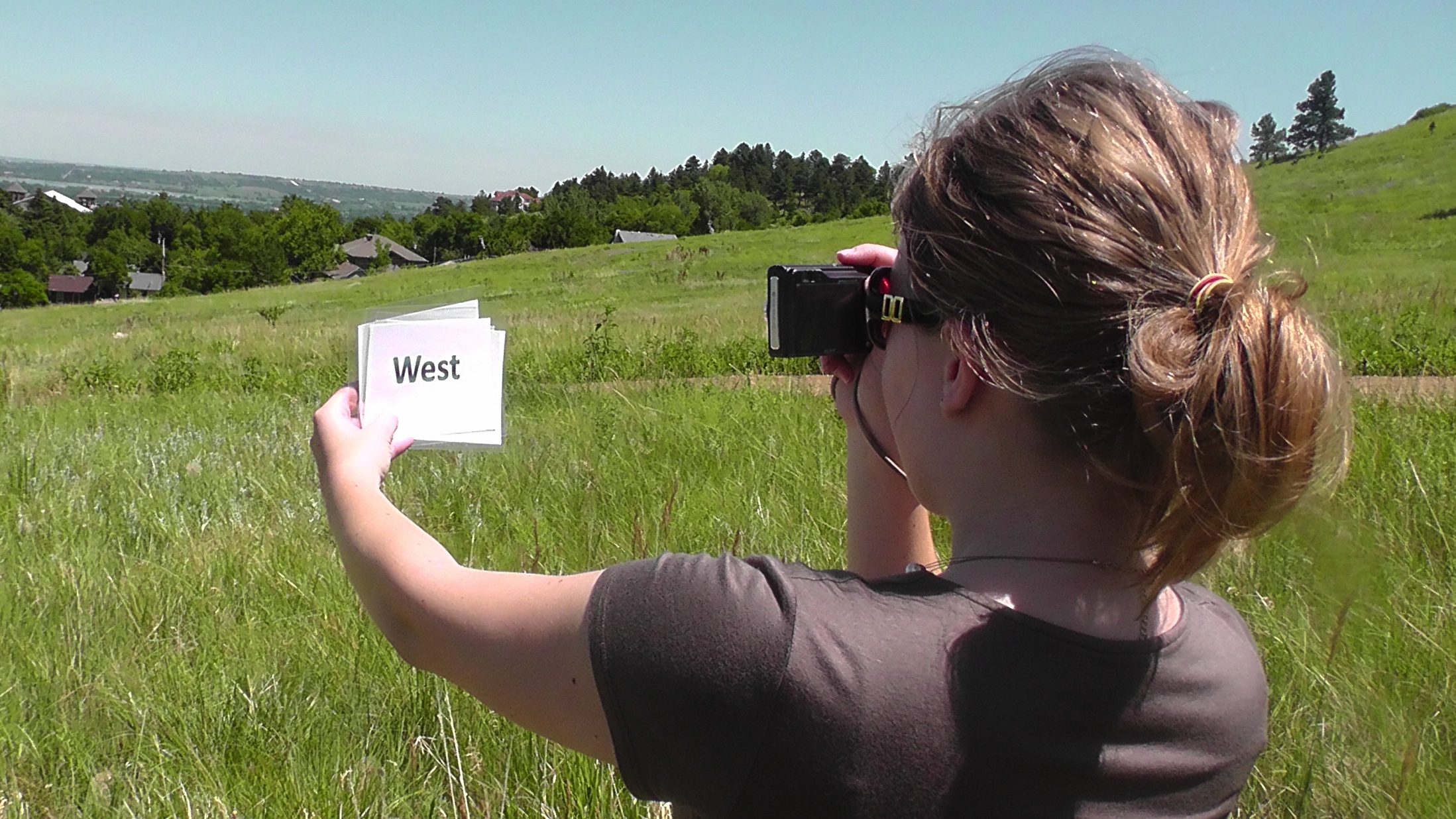 [Speaker Notes: Atmosphere
Hydrology
Soils
Earth as a System and Phenology
Land Cover and Biology]
Current Job - Tasks
Work with students, teachers, scientists to promote science in (or out of!) the classroom
Competitions and events
Work with NASA Education and Public Outreach
Project management, web page design, blog writing, education standards, publications, grants, mentoring students, professional development, SciGirls, …
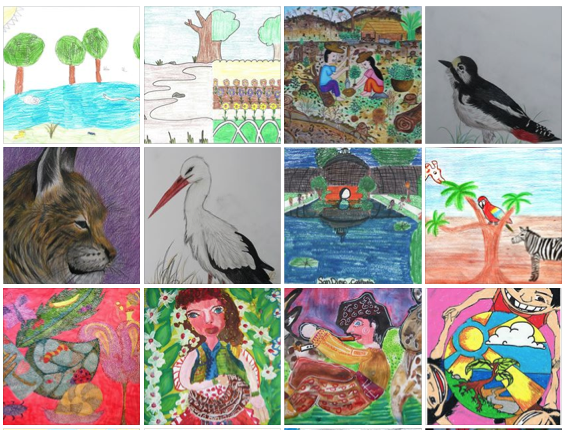 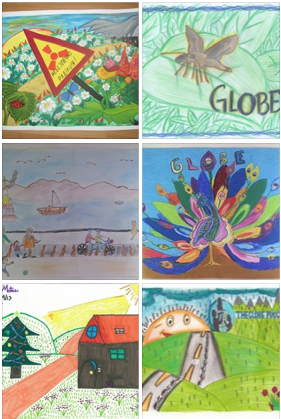 [Speaker Notes: Work with students, teachers, scientists to promote science in (or out of!) the classroom
Focus on underrepresented populations in the sciences
Competitions and events
Student art competitions
Educator Fellowship
GLOBE Learning Expeditions
Virtual Student Conferences and Student Research Exhibitions
Work with NASA Education and Public Outreach
Earth observing satellite missions
Project management, web page design, blog writing, education standards, publications, grants, mentoring students, professional development, SciGirls]
Outside of Work
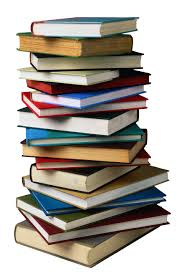 Family
Hobbies: traveling, reading, snowshoeing
Girl Scout leader, classroom volunteer, science fair judge
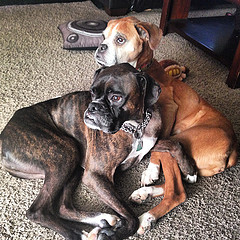 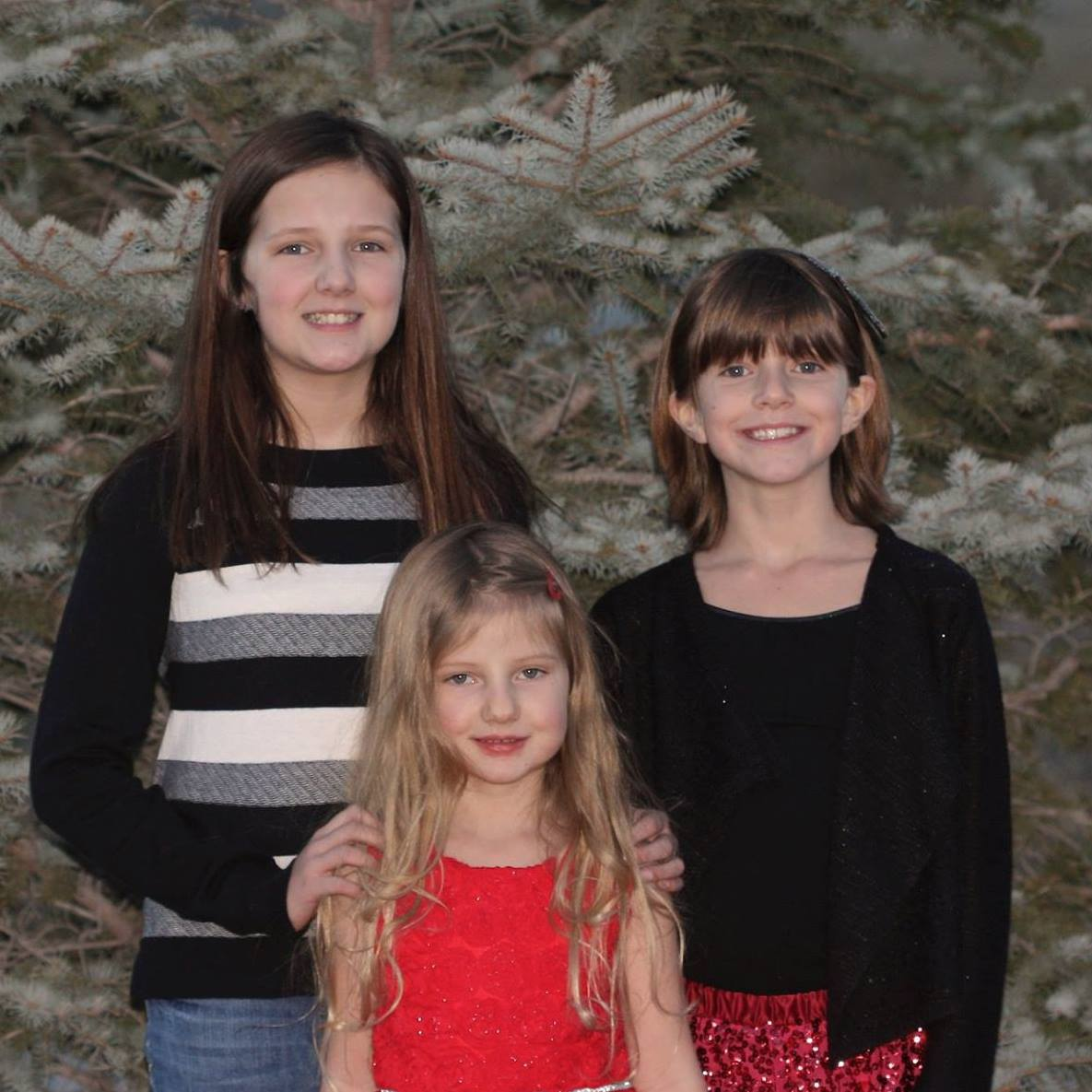 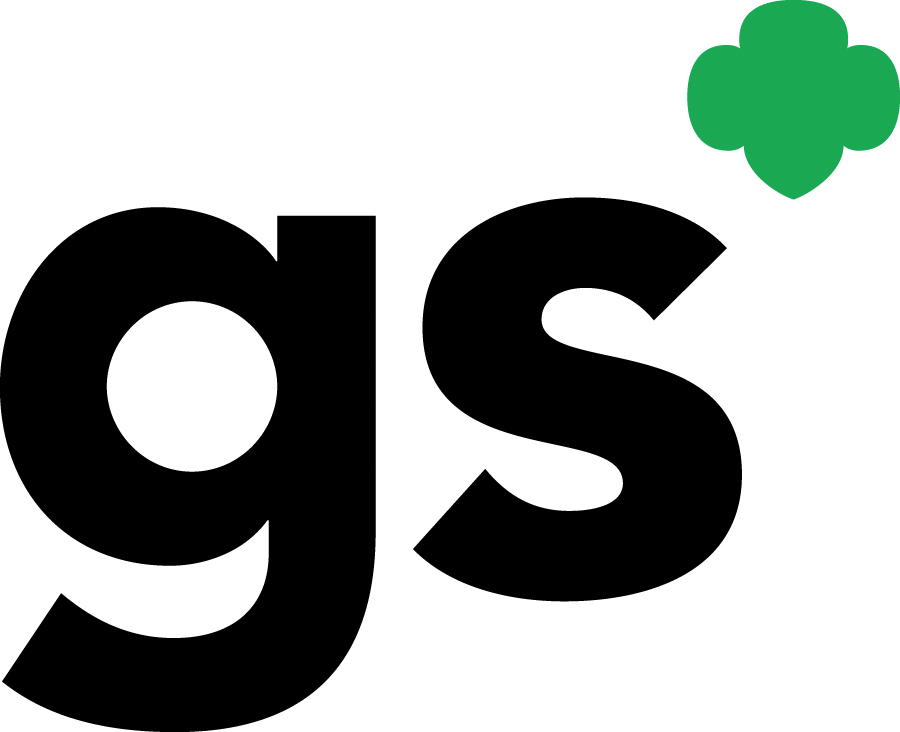 Poll
From the perspective of a student, which do you prefer?  Say why in the chat box. 
Introduction 1
Introduction 2
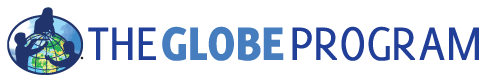 Role Model Training
Overview
What is a role model?
Why do role models matter?
Role model strategies
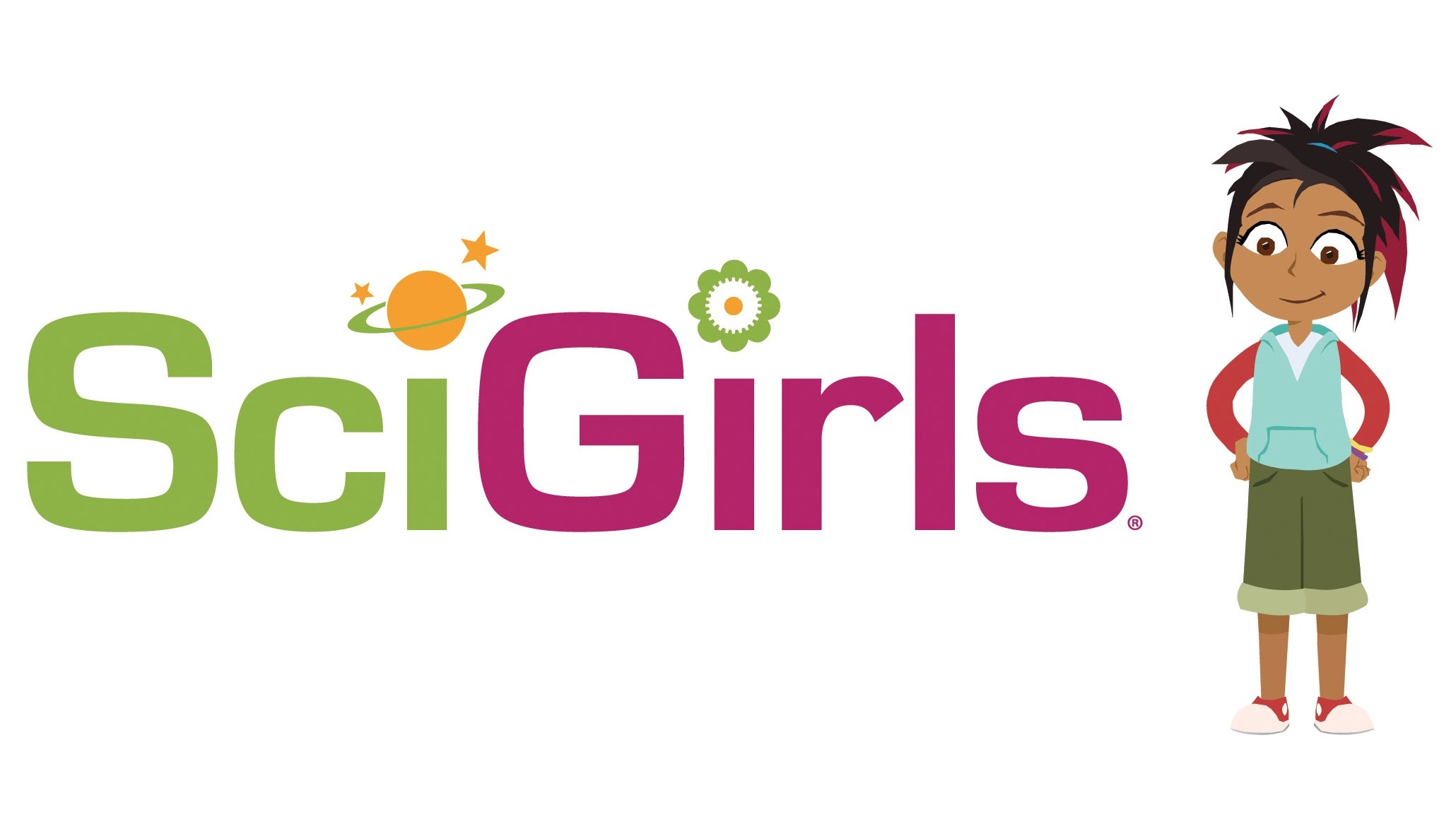 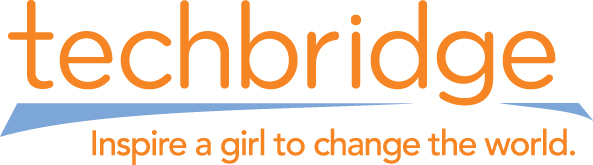 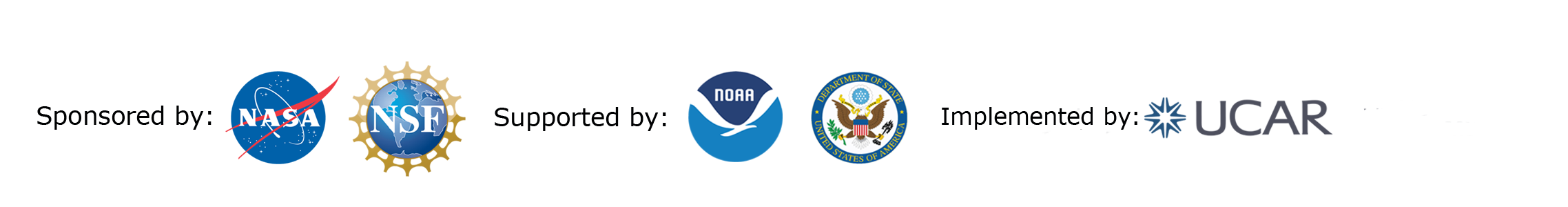 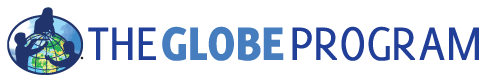 Role Model Training
Overview
What is a role model?
Why do role models matter?
Role model strategies
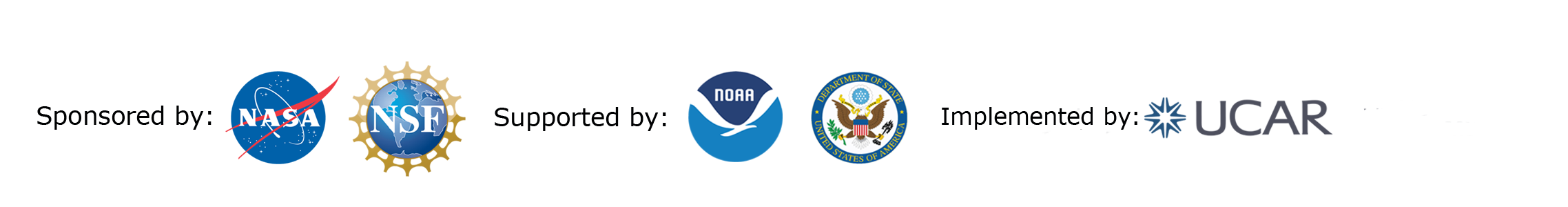 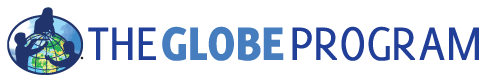 What is a role model?
Reflect on a role model in your life
List a few of his or her traits in the chat window (I’ll read them aloud)
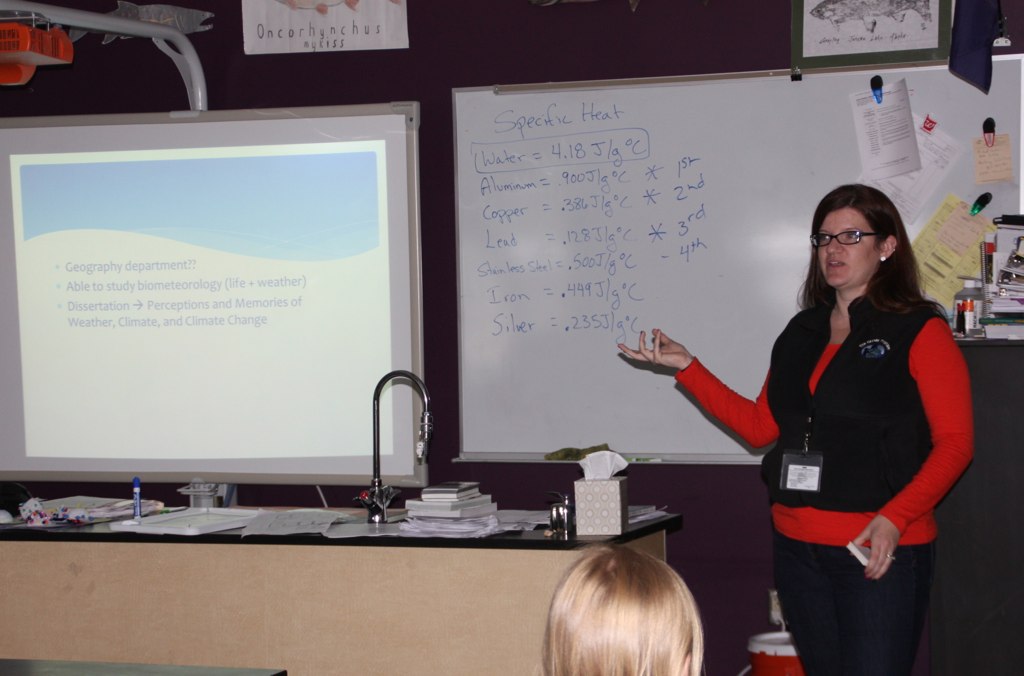 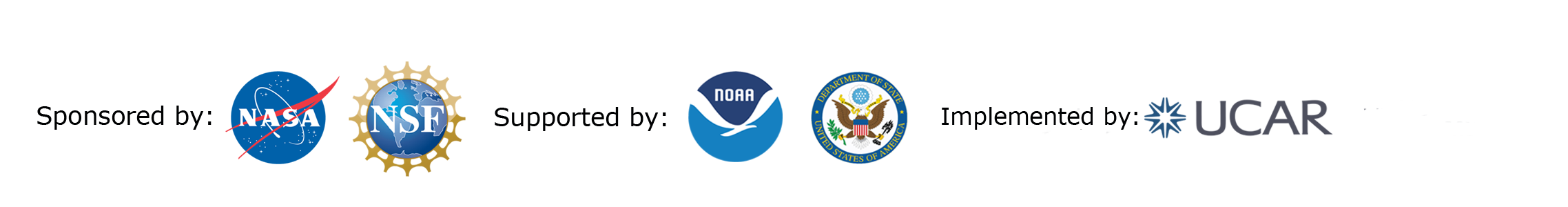 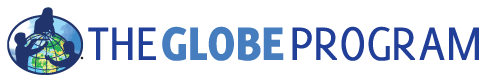 What is a role model?
A role model is someone whose own passion and enthusiasm help motivate others and inspire them to see possibilities for the future. 
-Techbridge, 2013
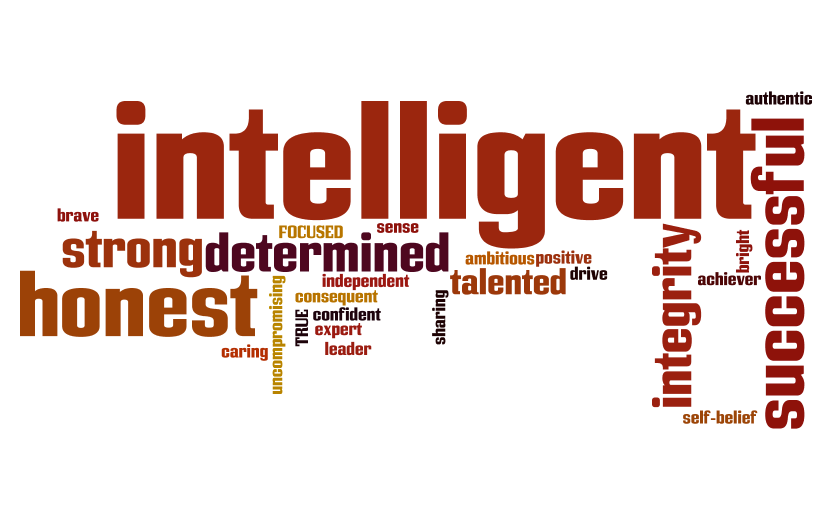 (EU Women, 2012)
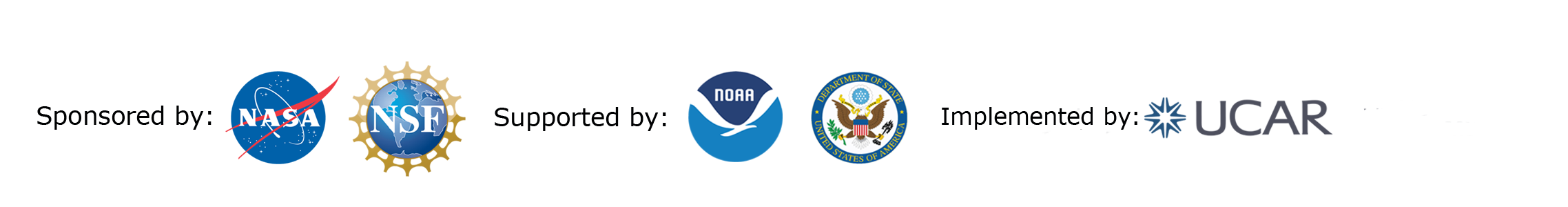 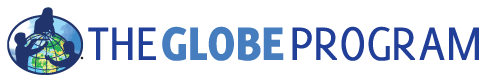 What is a role model?
Personal connection to a field
Increase interest and participation in STEM careers
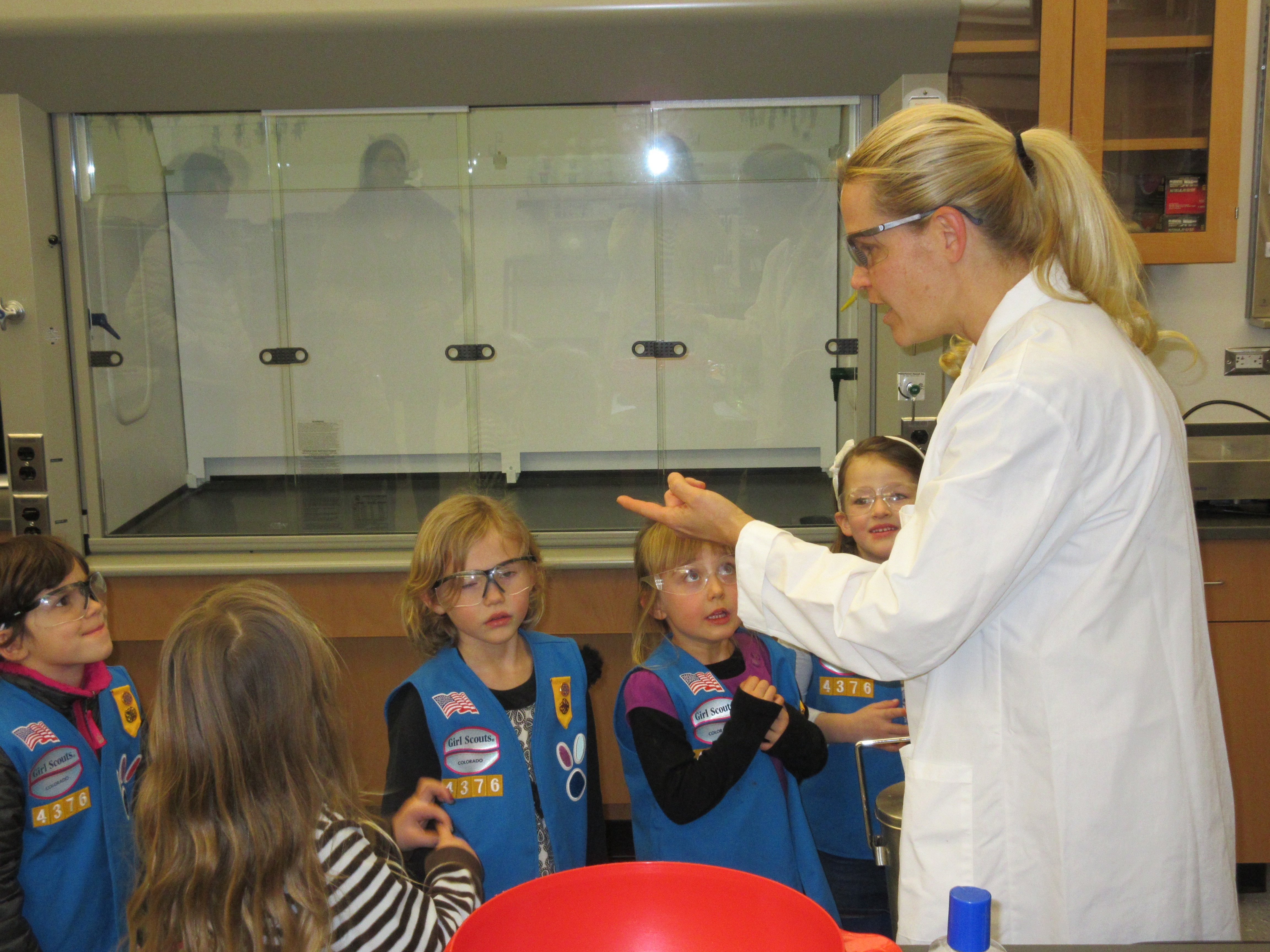 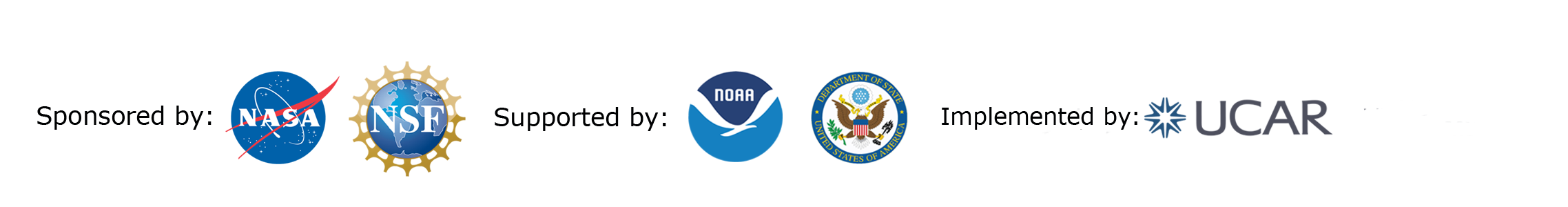 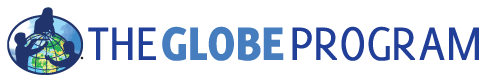 What is a role model?
Dispel myths and negative stereotypes
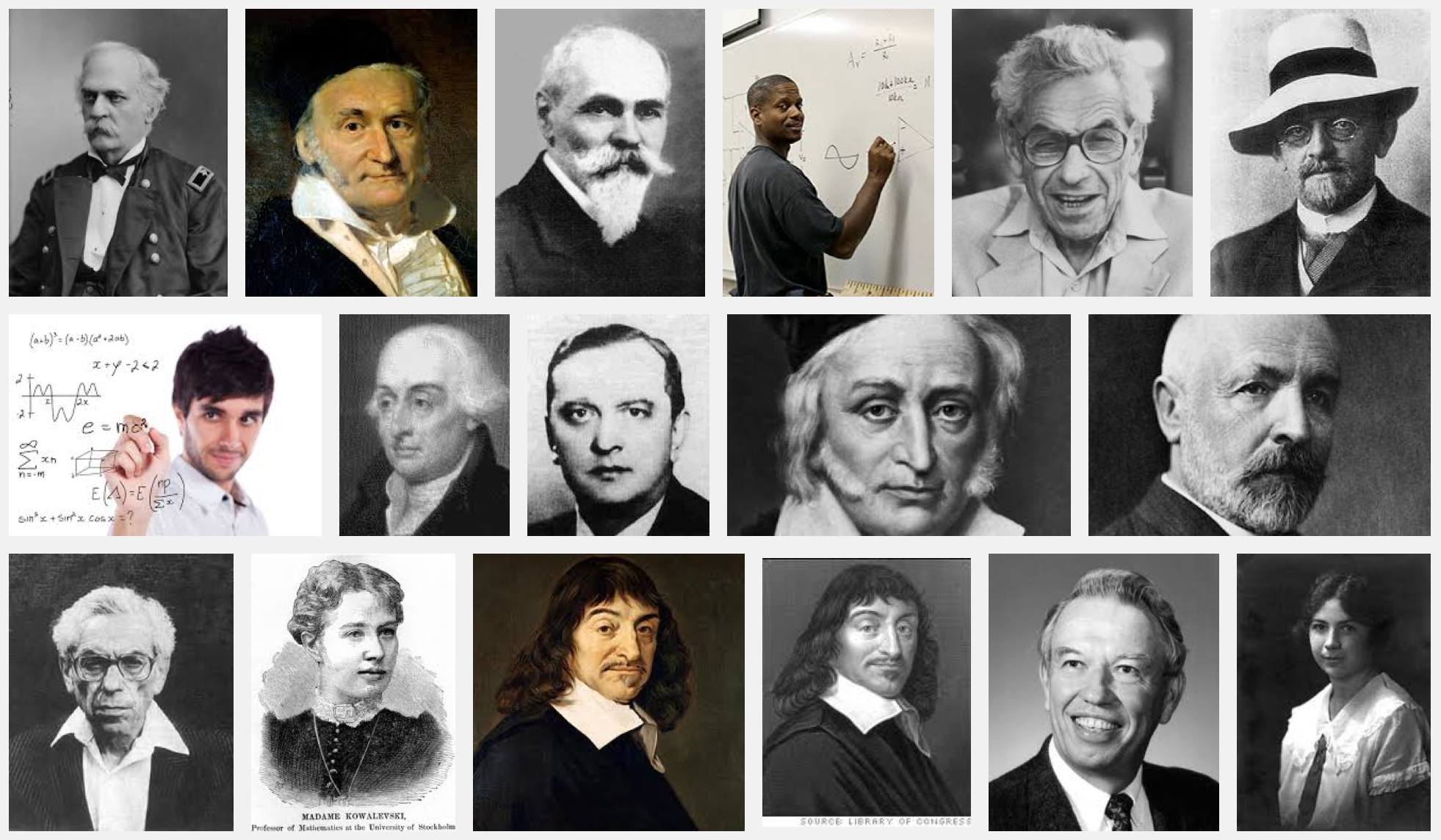 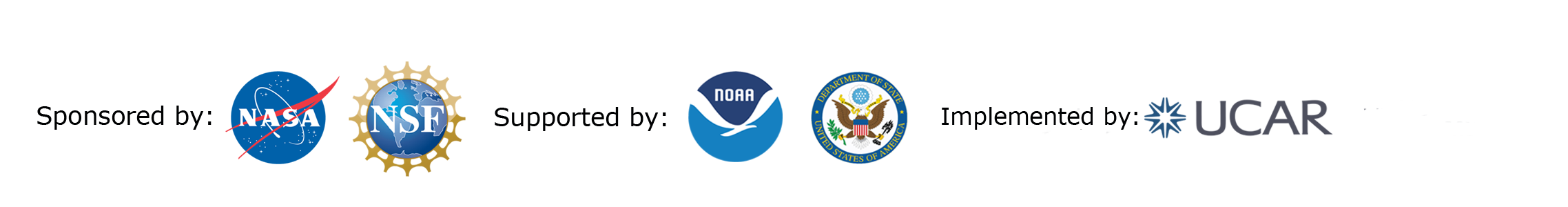 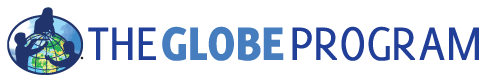 Role Model Training
Overview
What is a role model?
Why do role models matter?
Role model strategies
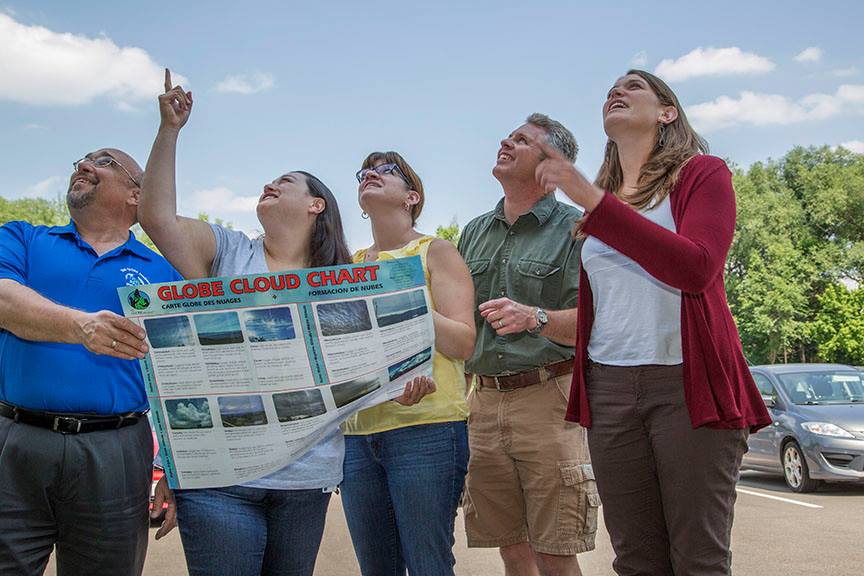 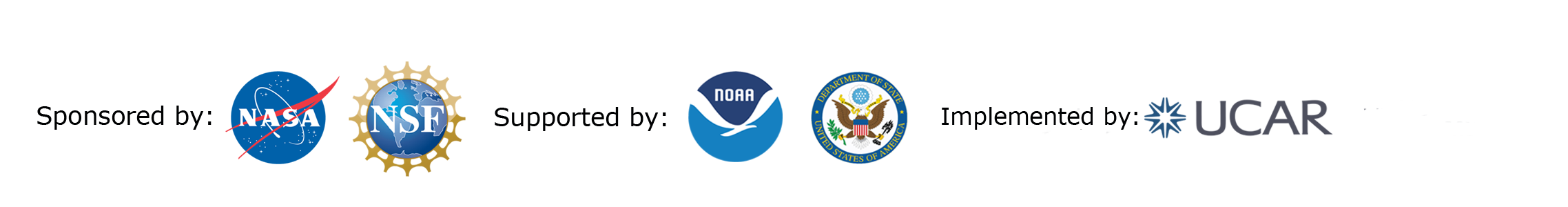 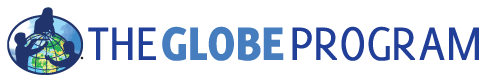 Why do role models matter?
Inspire the next generation
Seeing someone who looks like them (particularly important for girls and minorities)
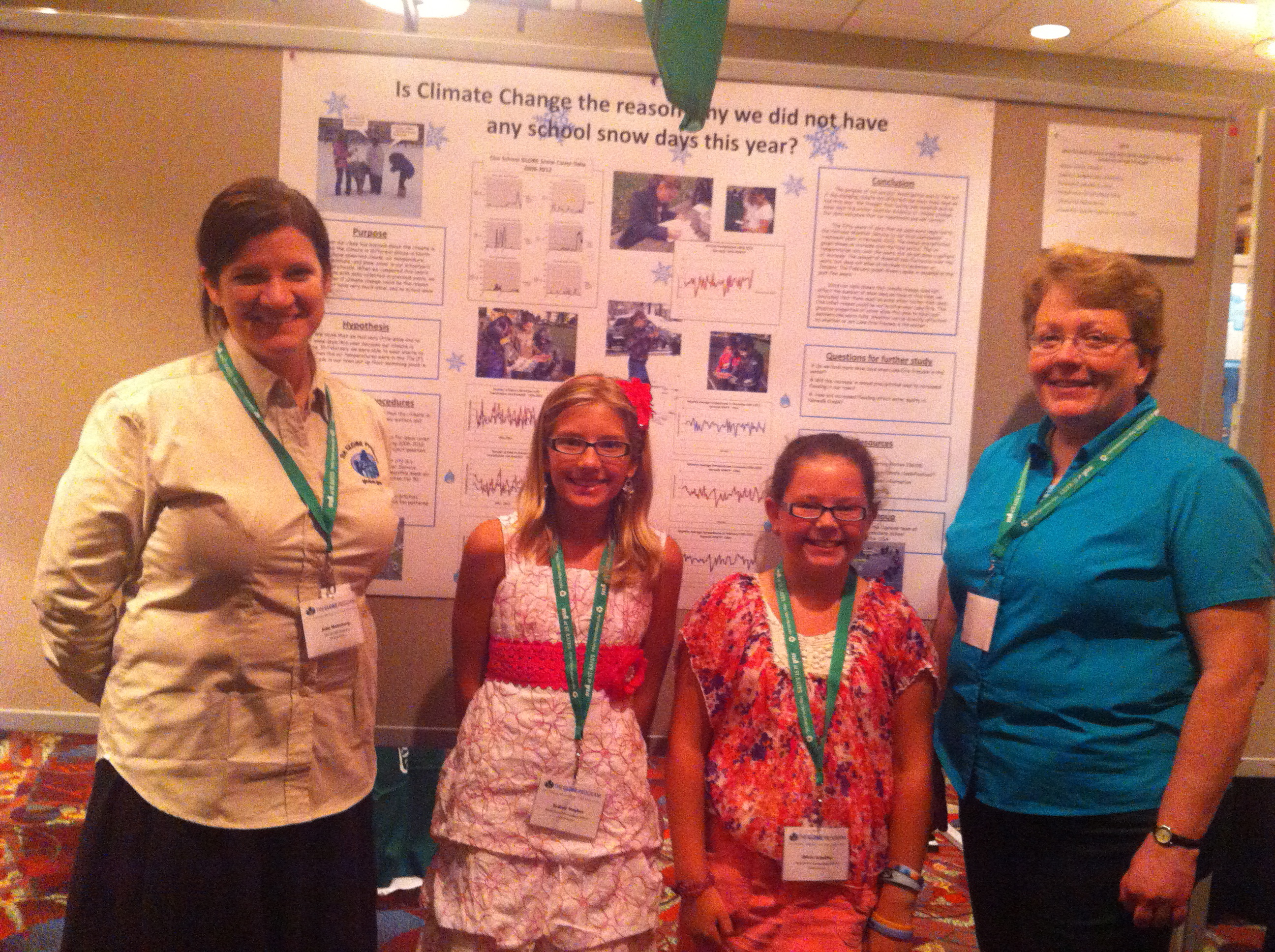 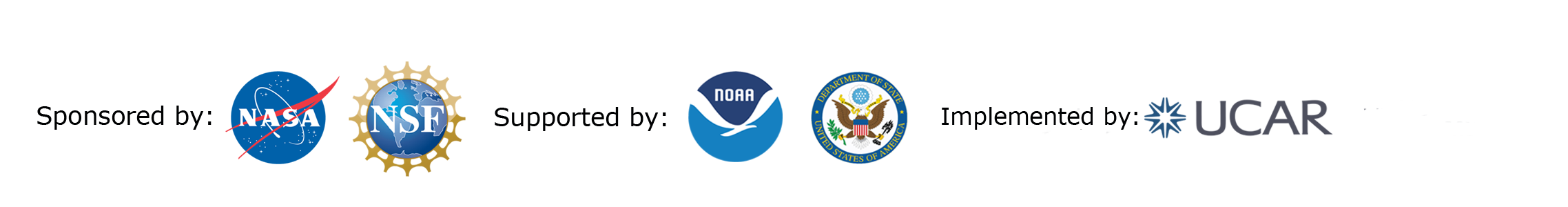 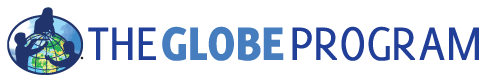 Why do role models matter?
Non-stereotypical role models  higher belief in success (Cheryan et al., 2011)
Role model influence more important than self-efficacy in career choice (Quimby and De Santis, 2011)
Students’ perceptions of STEM positively influenced by role models – including fixing misconceptions (Scherz and Oren, 2006)
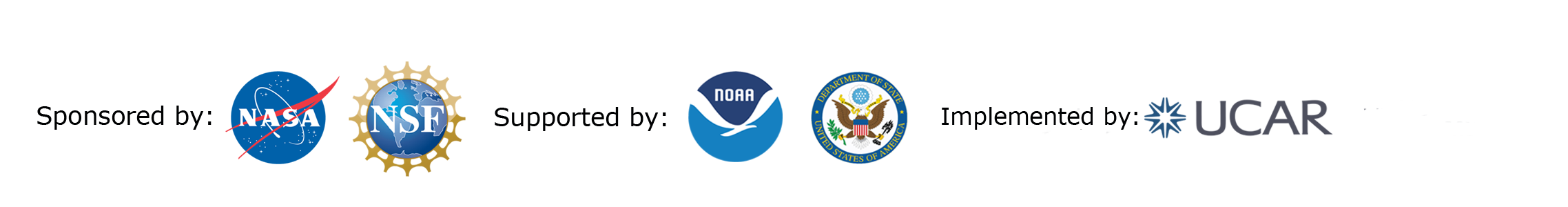 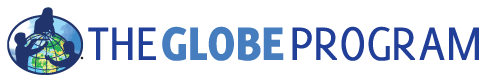 Role Model Training
Overview
What is a role model?
Why do role models matter?
Role model strategies
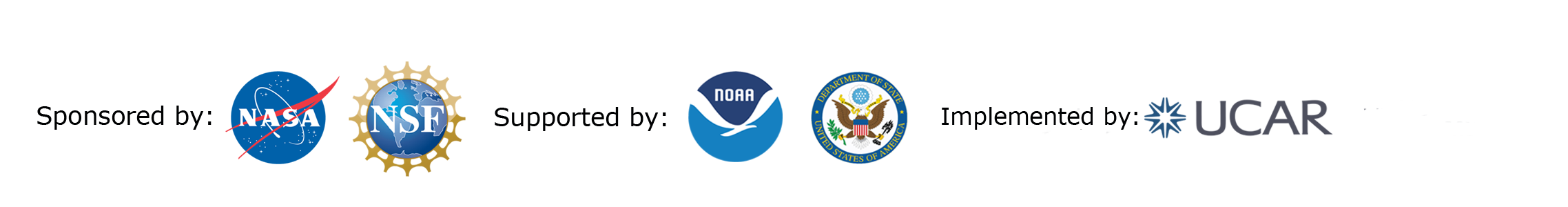 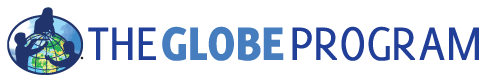 Role Model Strategies
Make personal connections to dispel stereotypes.
Use positive messaging to show how STEM makes the world a better place.
Share your passion.
Make it hands-on and keep it interactive.
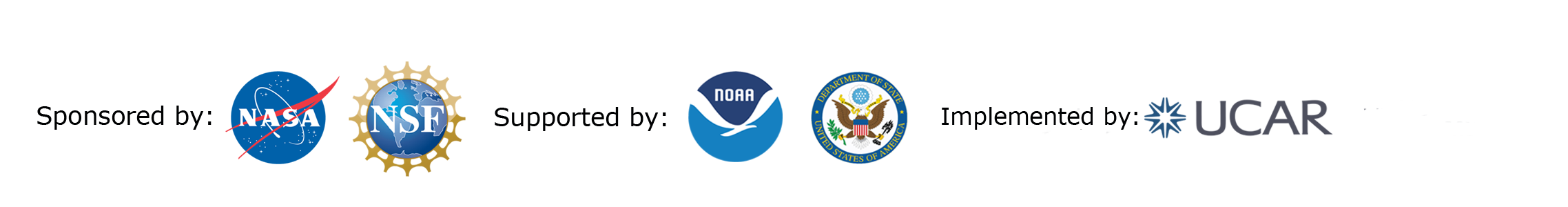 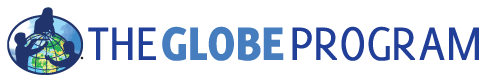 Role Model Strategies
Foster a growth mindset and promote perseverance.
Show the way: offer resources and academic guidance for right here, right now.
Follow-up and invite feedback.


SciGirls: Role Model Strategies, 2013
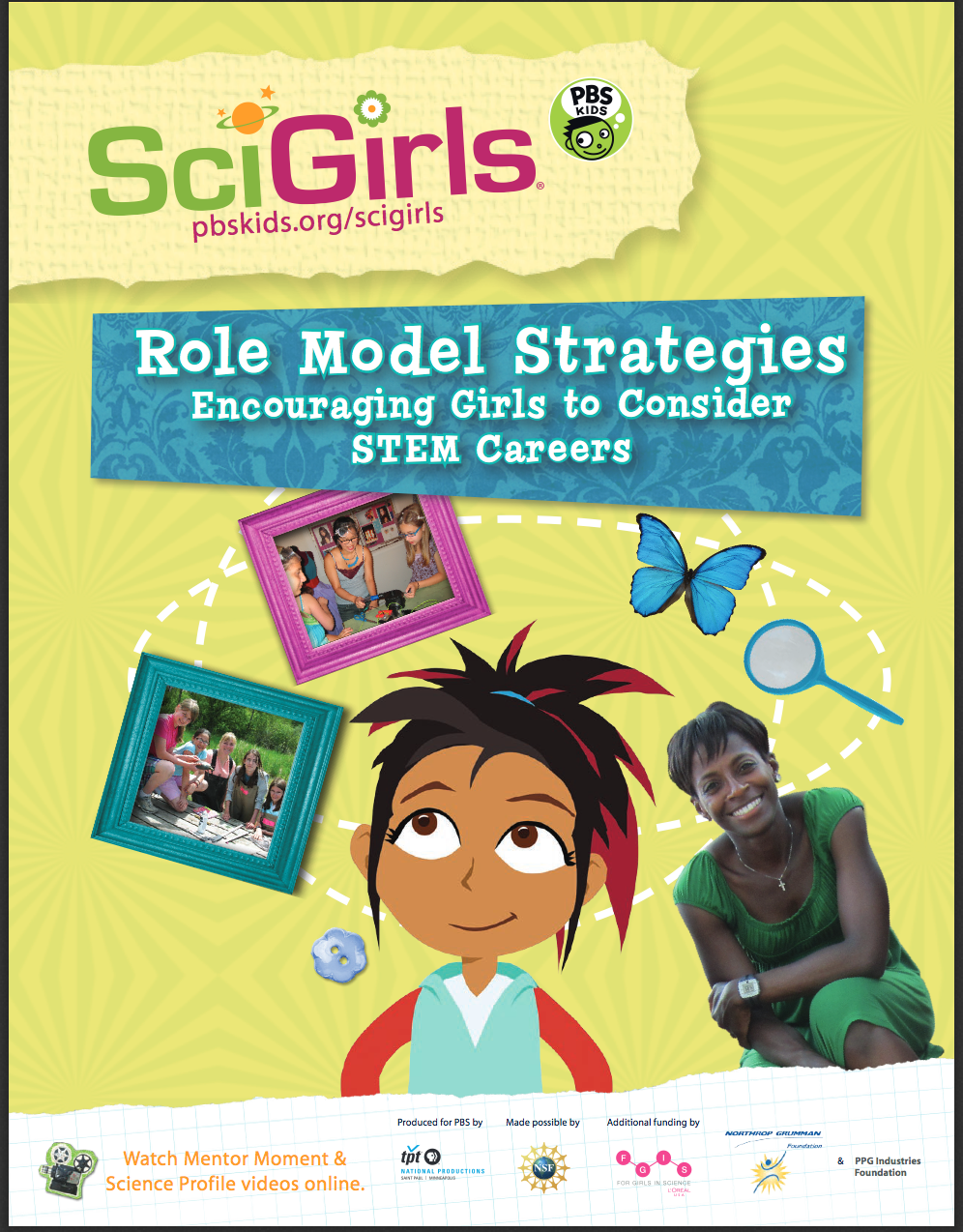 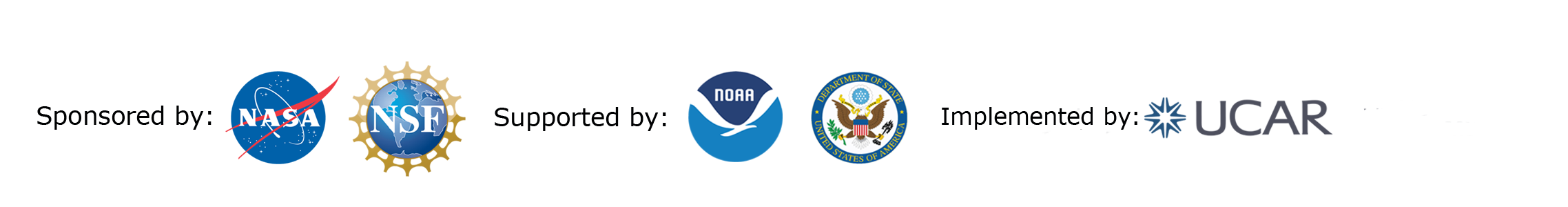 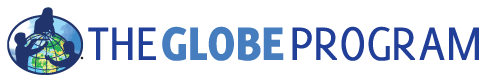 Role Model Strategies
Make personal connections to dispel stereotypes.
Share personal stories
Share photos
Talk about family and 
		friends
Share your journey
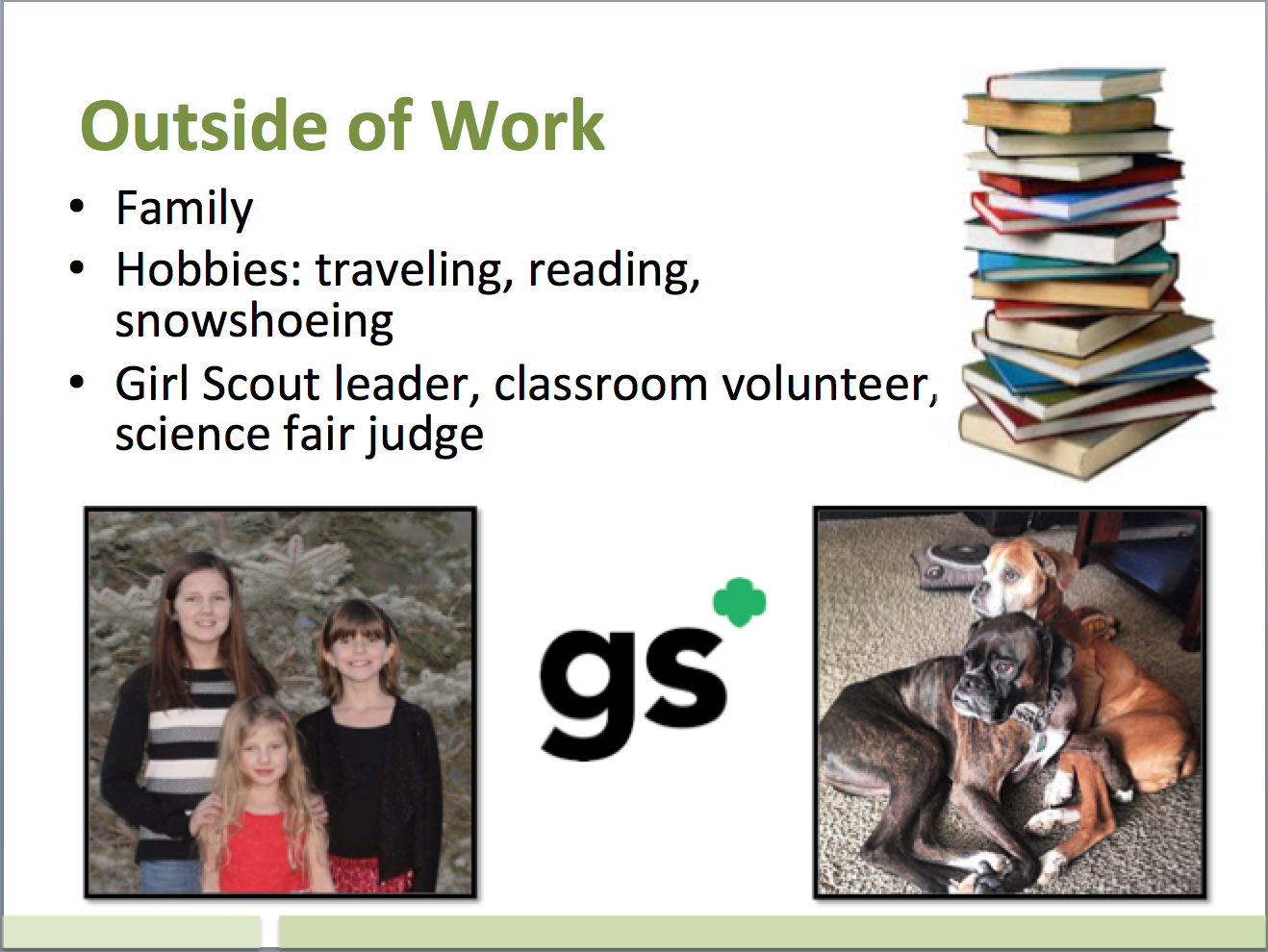 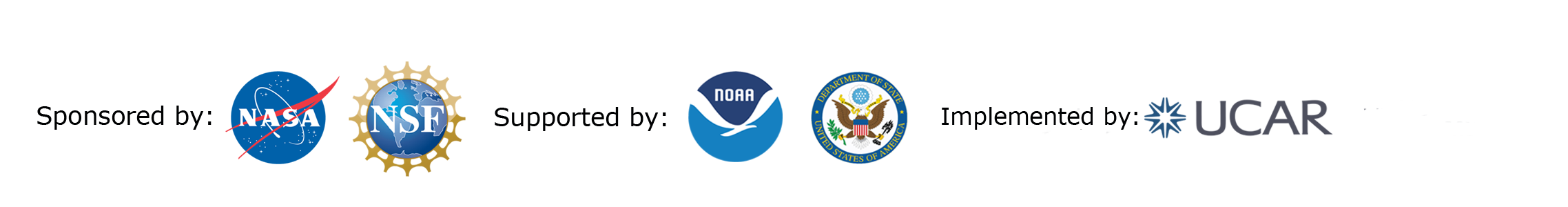 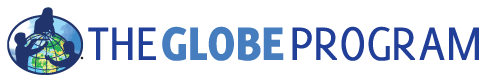 Role Model Strategies
Use positive messaging to show how STEM makes the world a better place.
Describe how your career 
		improves the world
Communicate the creative and 
		collaborative nature of your work
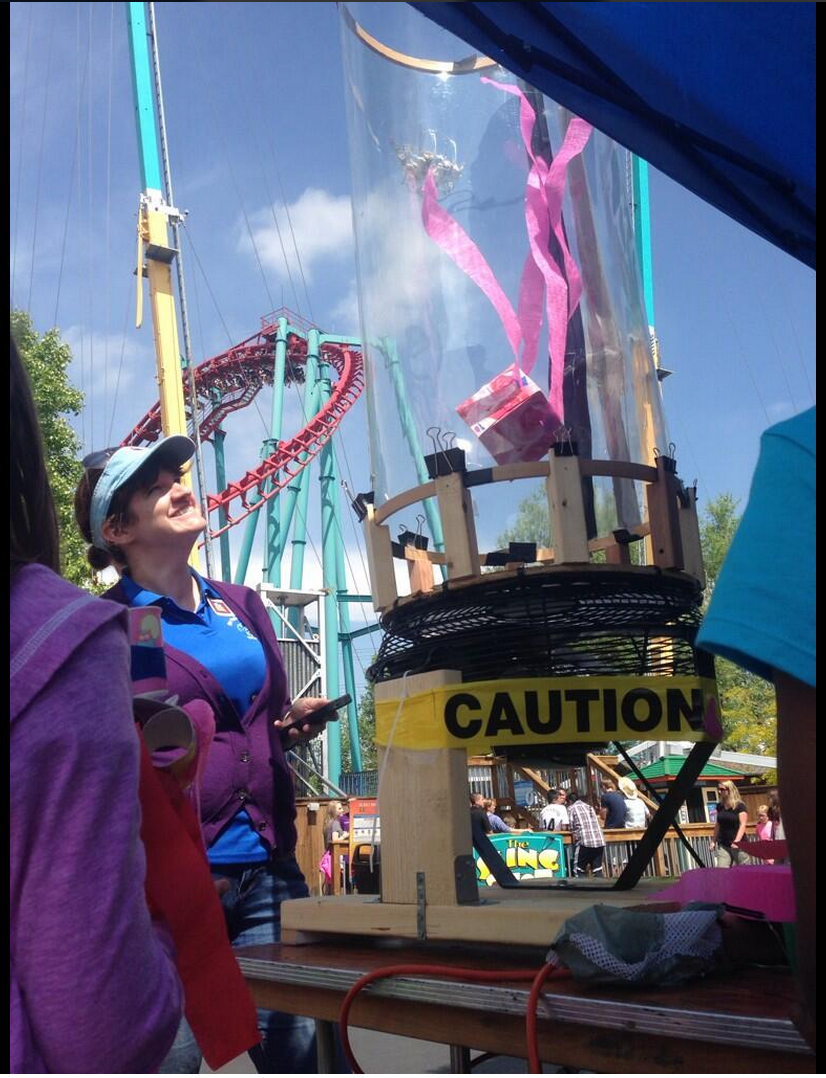 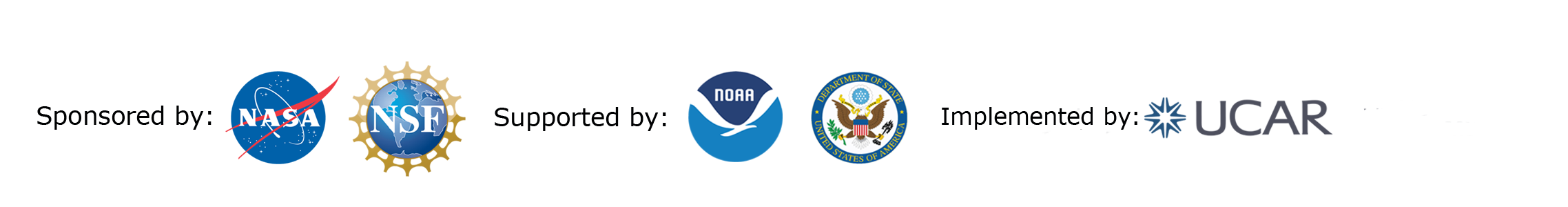 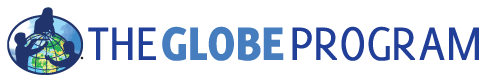 Role Model Strategies
Share your passion.
Recall what first inspired you in STEM.
Describe how your job is rewarding both personally and professionally.
Talk about what the future holds for you and your career.
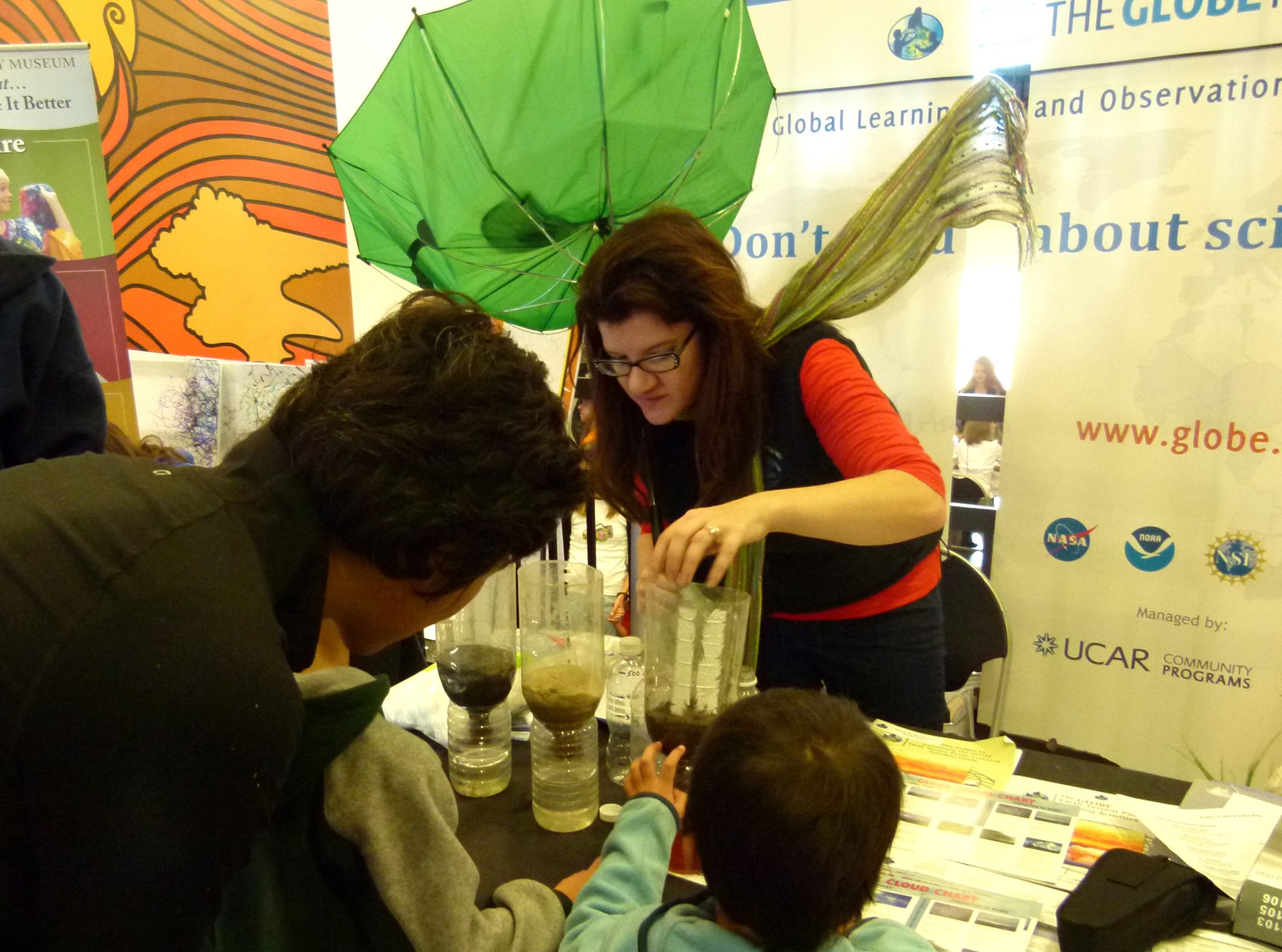 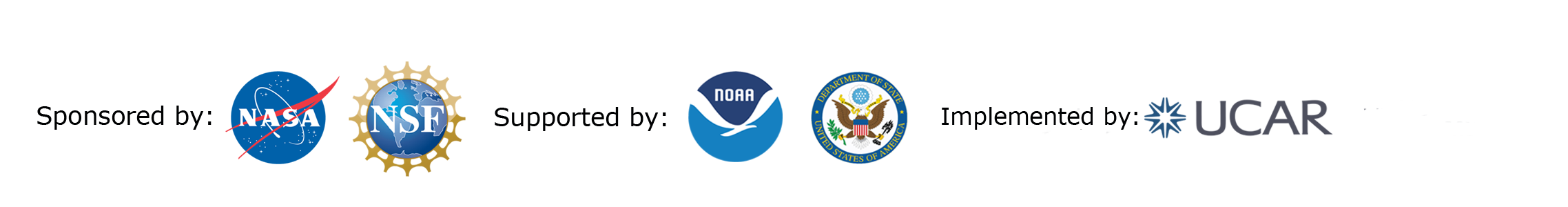 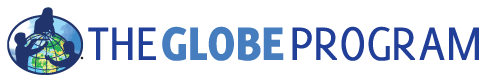 Role Model Strategies
Make it hands-on and keep it interactive.
Start with an icebreaker
Introduce a collaborative activity that gives a snapshot of your work
Encourage participation with open ended questions.
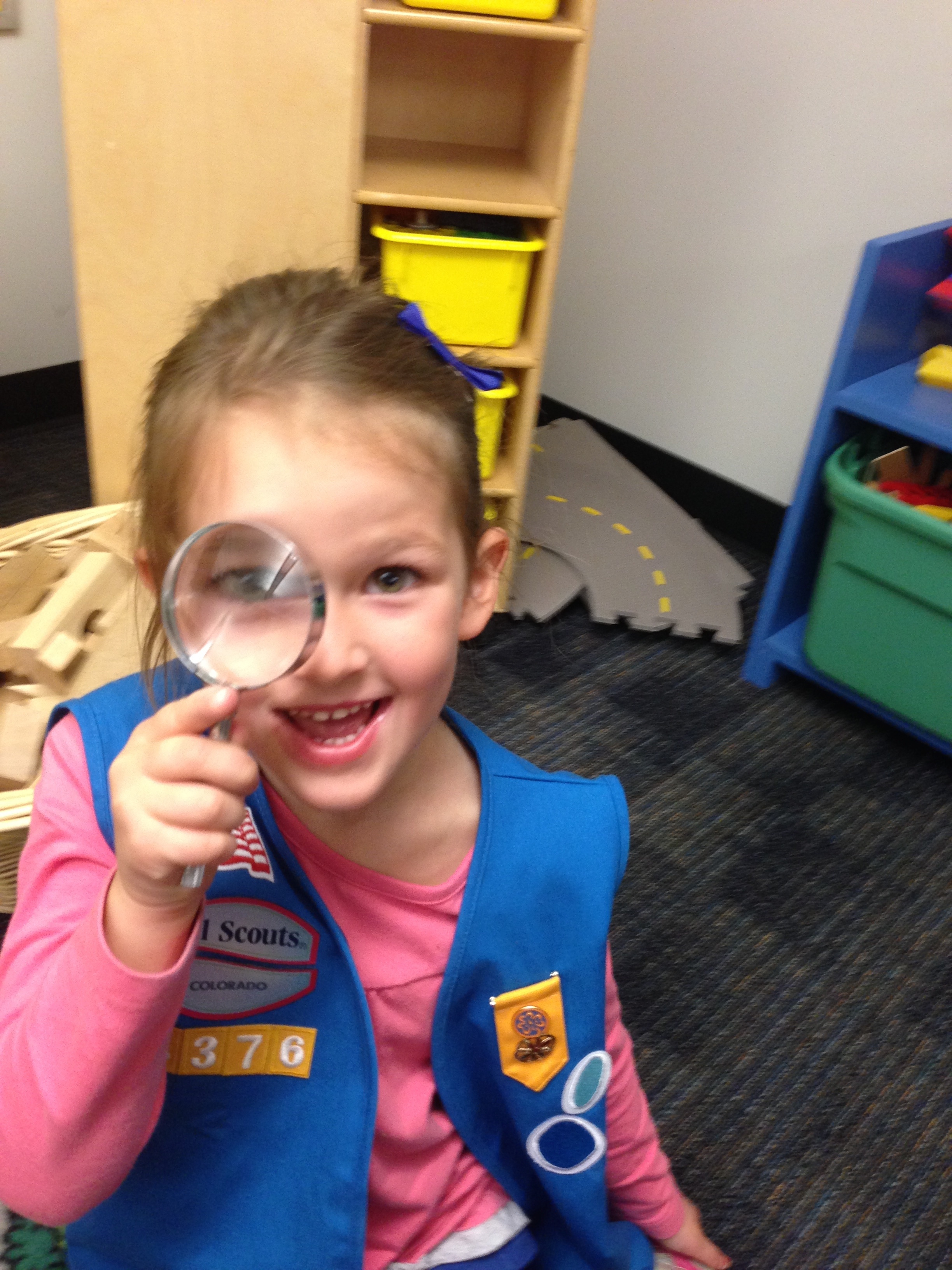 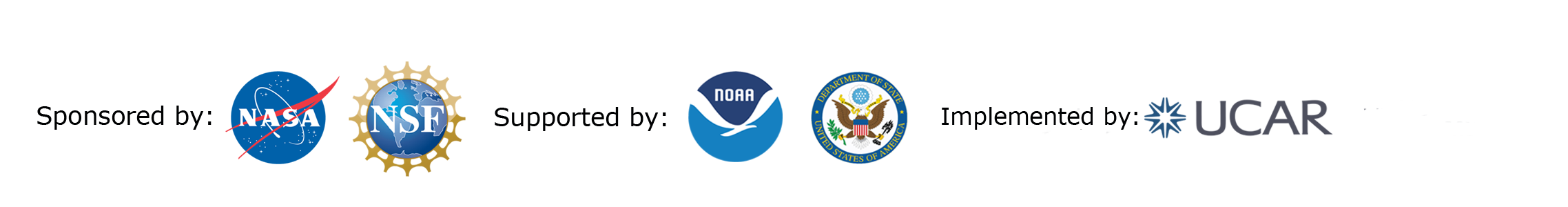 [Speaker Notes: Start by finding out what the group knows, encourage girls to make predictions, invite discussion throughout your visit]
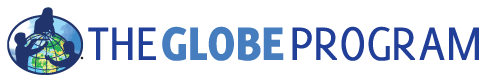 Role Model Strategies
Foster a growth mindset and promote perseverance
Share a story of facing a challenge, failing, and the lesson(s) you learned.
Constructive feedback can motivate girls and help them persist.
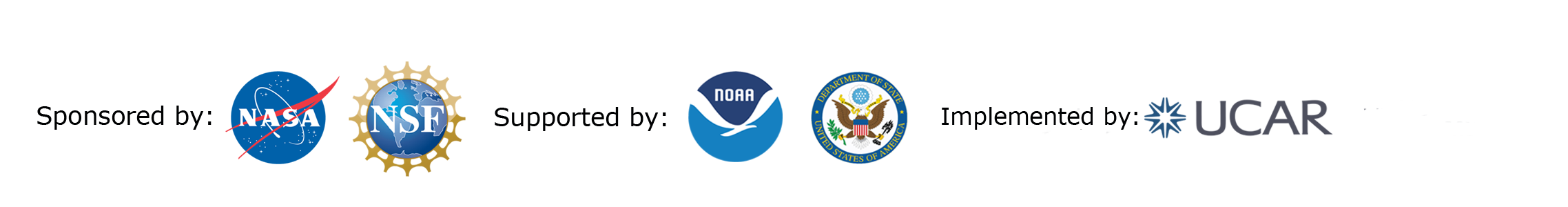 [Speaker Notes: Keeping a positive attitude about failure – emphasize that in real life, setbacks are opportunities for learning]
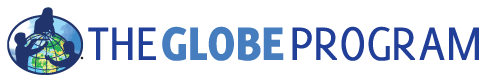 Role Model Strategies
Foster a growth mindset and promote perseverance.
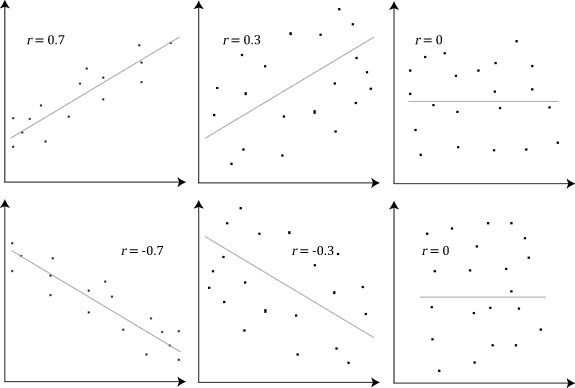 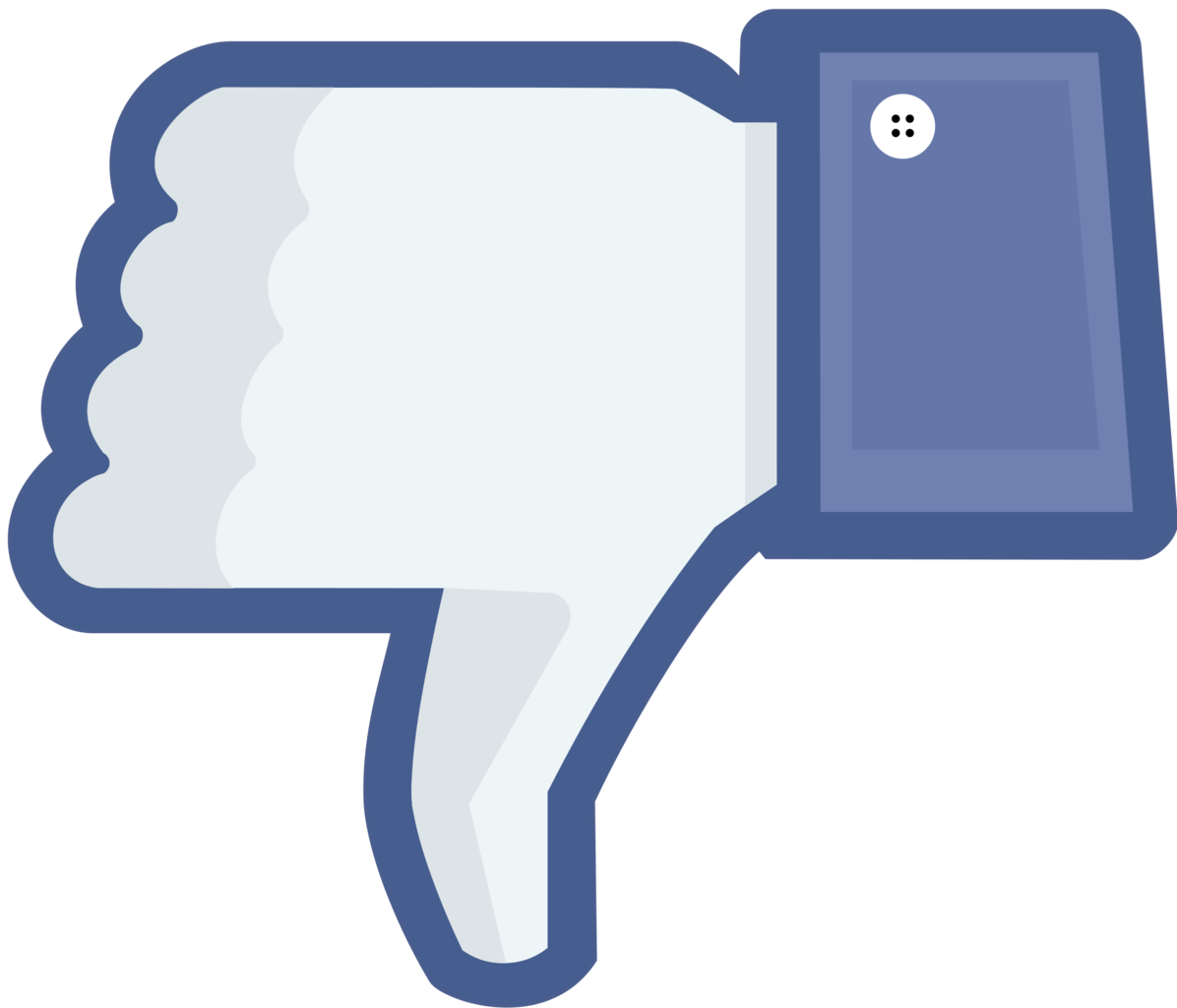 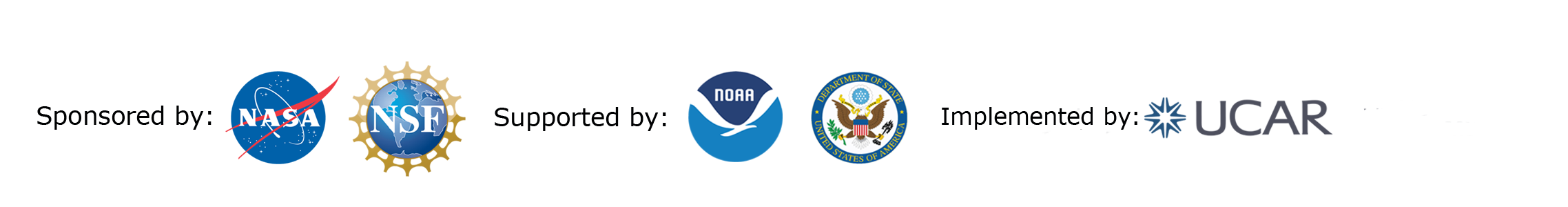 [Speaker Notes: Keeping a positive attitude about failure – emphasize that in real life, setbacks are opportunities for learning]
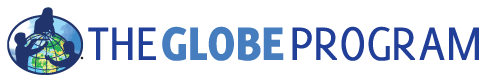 Role Model Strategies
Show the way: offer resources and academic guidance for right here, right now.
Share ideas for resources that could help girls prepare for STEM fields.
Share resources for navigating STEM careers.
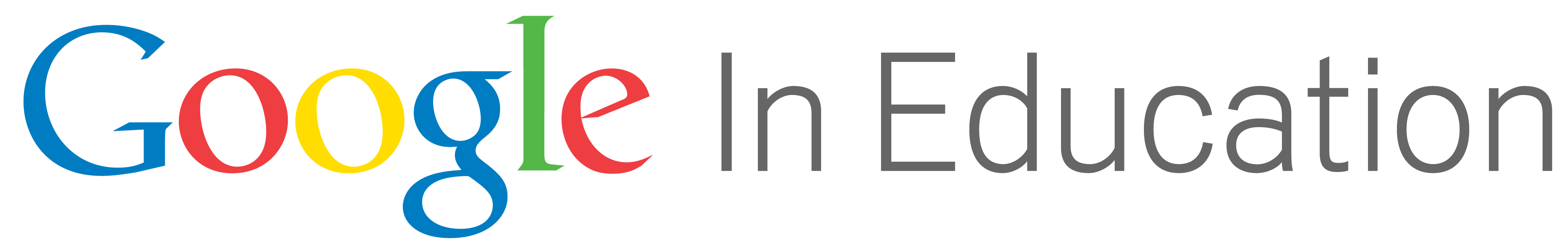 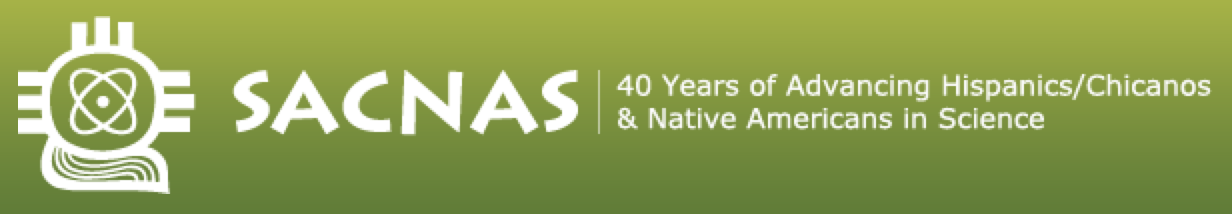 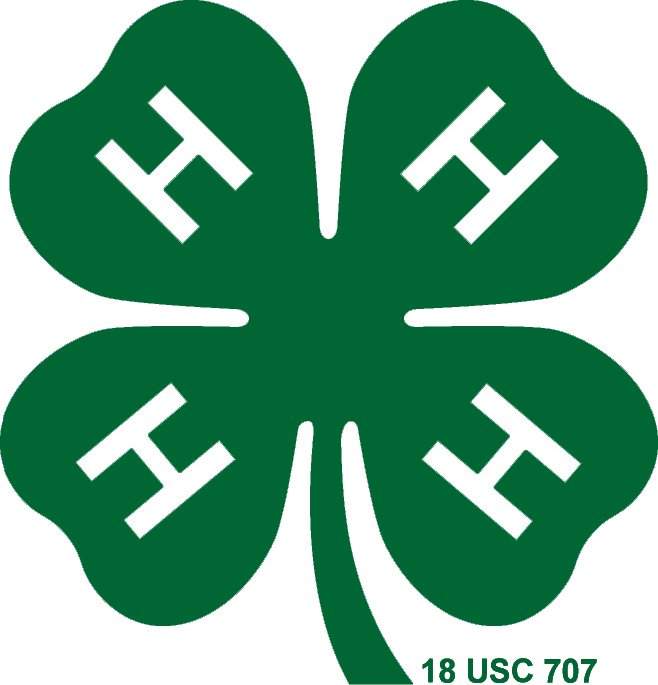 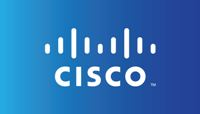 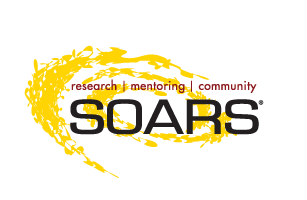 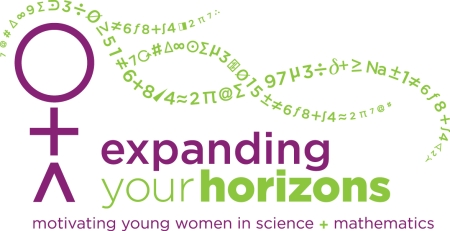 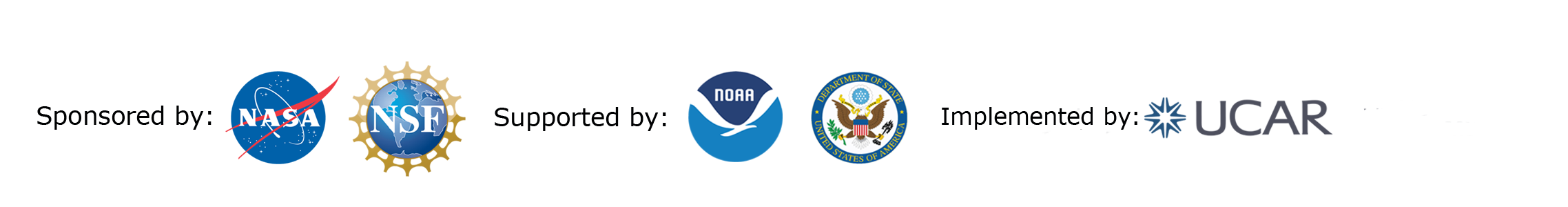 [Speaker Notes: Keeping a positive attitude about failure – emphasize that in real life, setbacks are opportunities for learning]
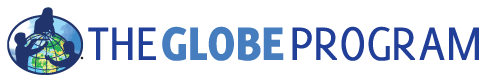 Role Model Strategies
Follow-up and invite feedback.
Ask girls for their input.
Schedule a call with the organizers of the event.
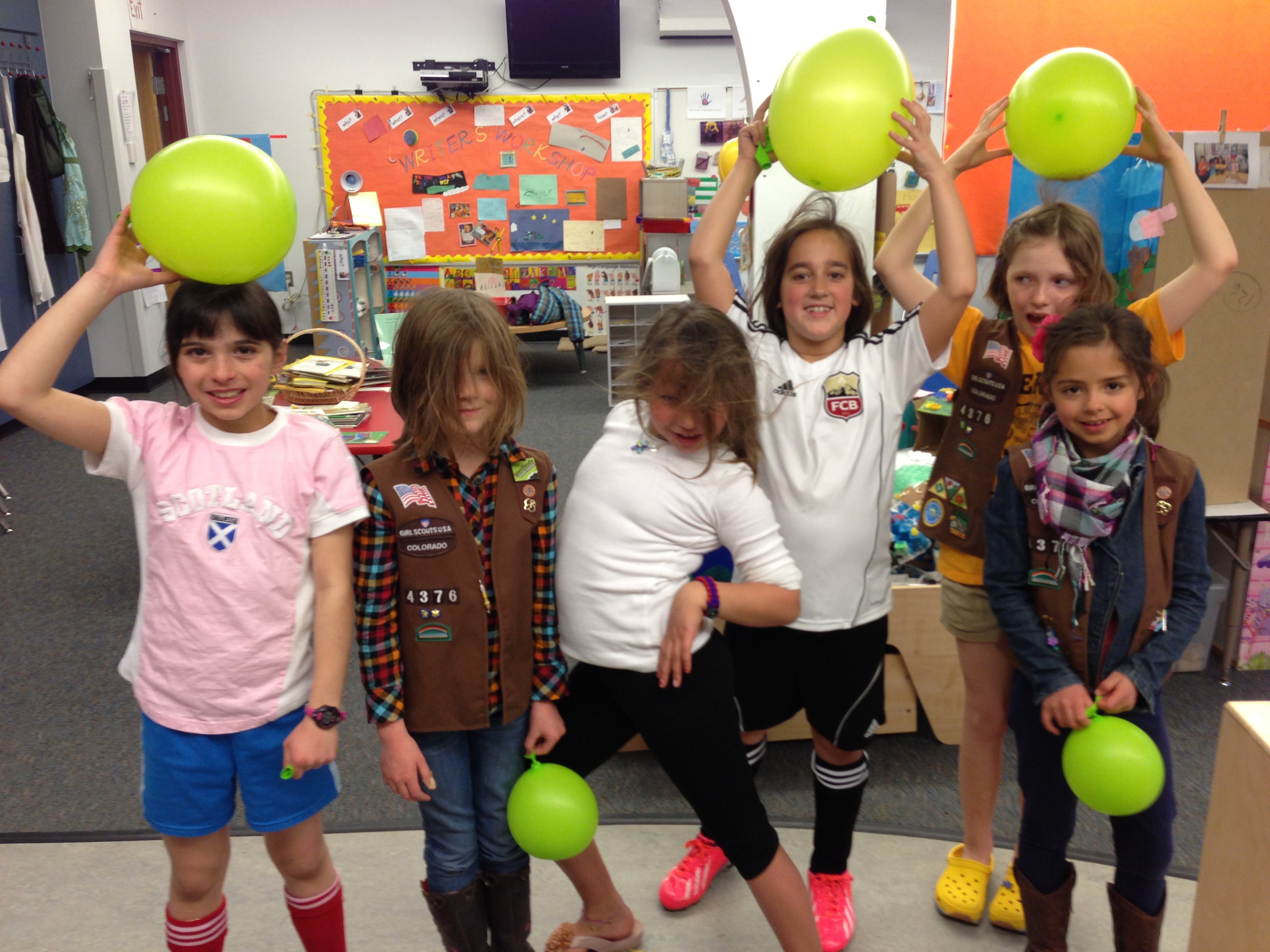 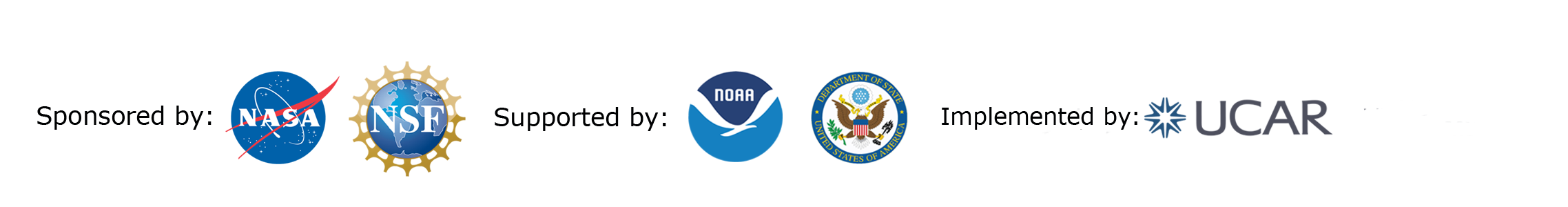 [Speaker Notes: Keeping a positive attitude about failure – emphasize that in real life, setbacks are opportunities for learning]
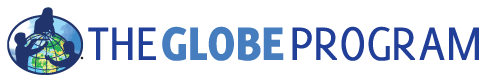 Role Model Strategies
Bonus – Celebrate!
Share the experiences with coworkers.  Colleagues might want to get involved.
Thank you card or photo on your desk.
Talk to managers or supervisors about the experience – let them know the value of outreach
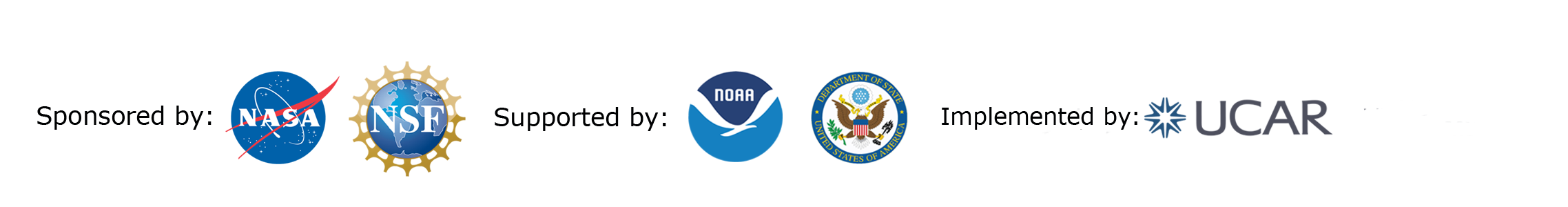 [Speaker Notes: Keeping a positive attitude about failure – emphasize that in real life, setbacks are opportunities for learning]
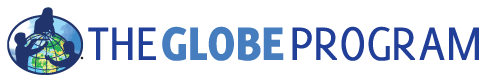 Role Model Strategies
Bonus – Celebrate!
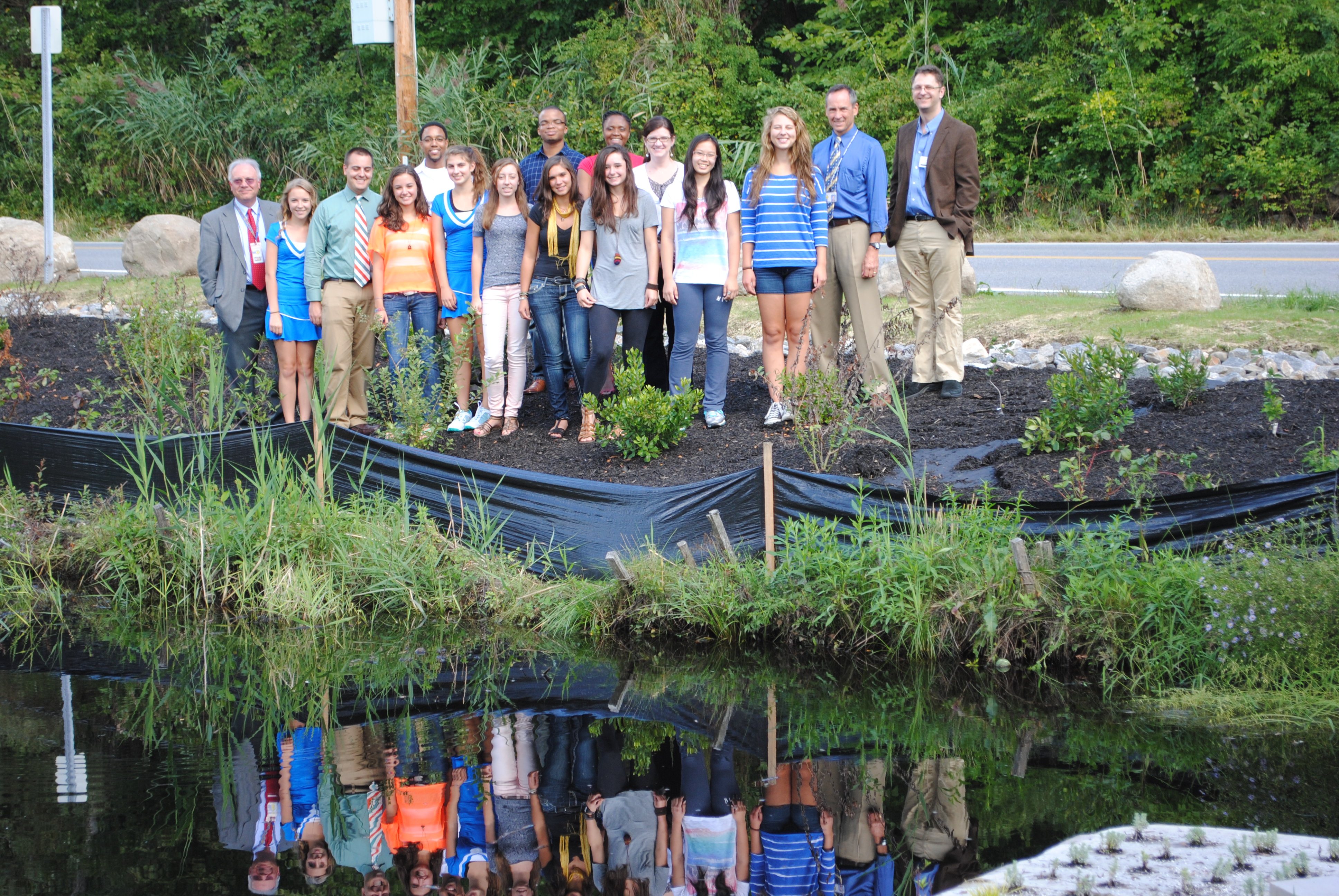 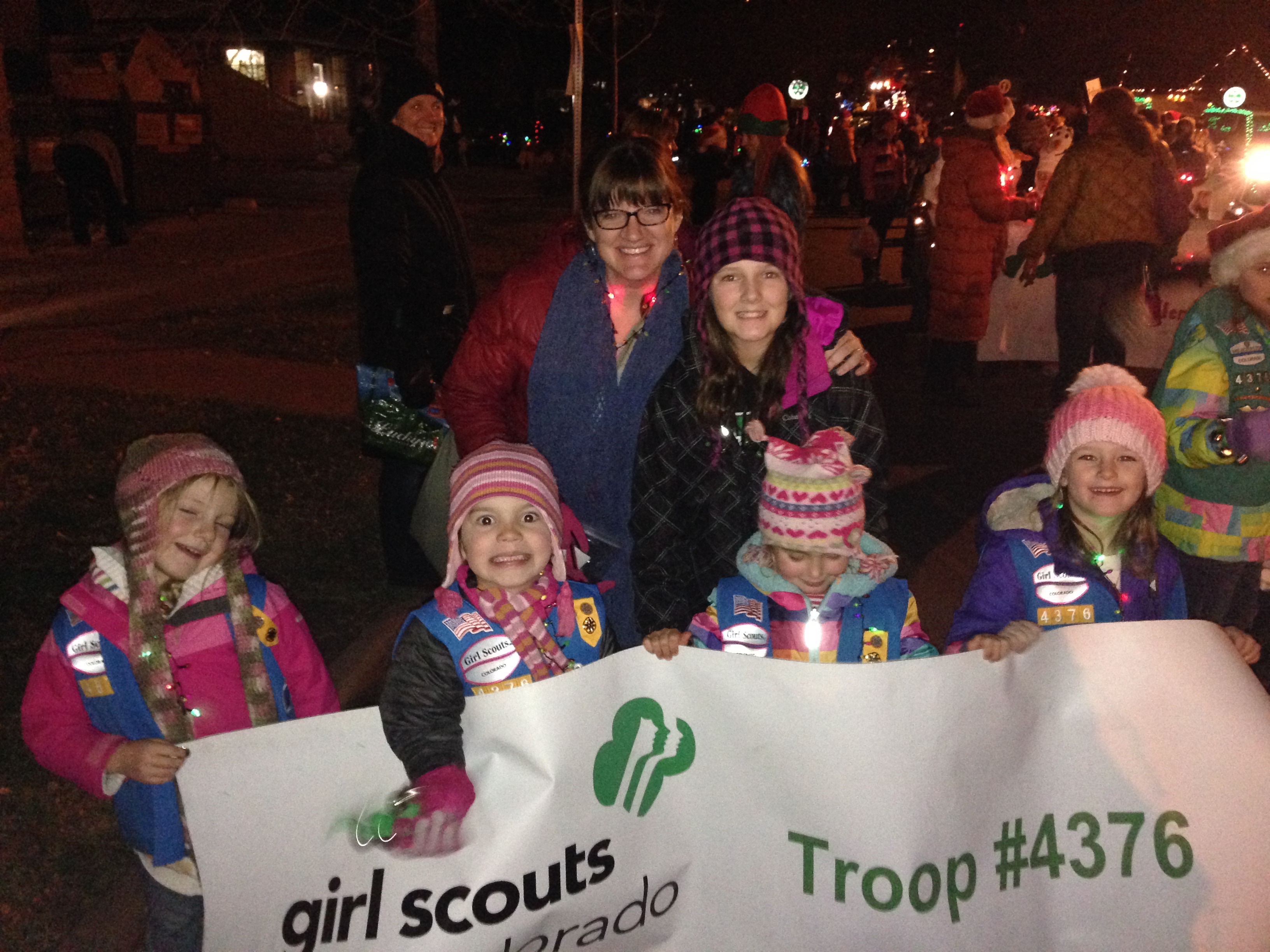 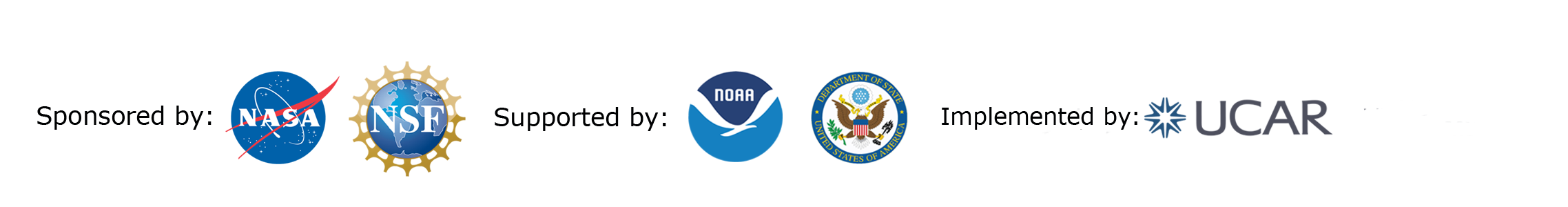 [Speaker Notes: Keeping a positive attitude about failure – emphasize that in real life, setbacks are opportunities for learning]
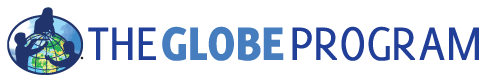 Role Model Strategies
Suggestions for role model events
Invite students to lab or workplace
Visit GLOBE schools
In person
Virtual – Skype, Google Hangouts
Visit after school clubs (Girl Scouts, Boy Scouts, Science clubs, Destination Imagination, etc)
One-on-one mentorships (GISN, FabFems, Million Women Mentors, REUs)
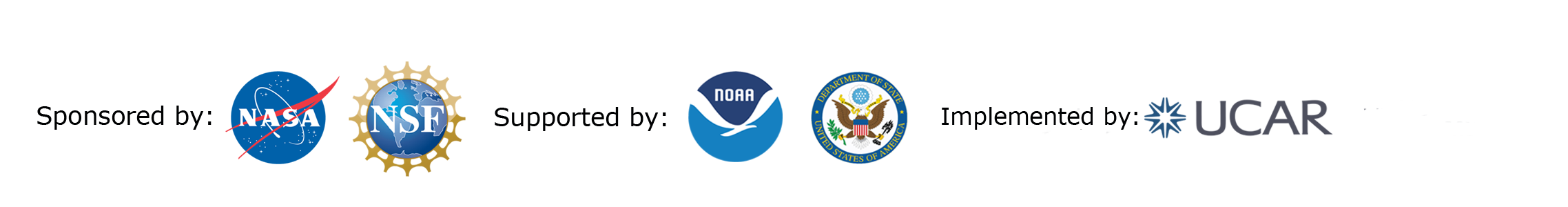 [Speaker Notes: Keeping a positive attitude about failure – emphasize that in real life, setbacks are opportunities for learning]
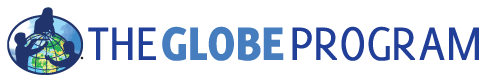 Role Model Strategies
Planning an event
Step 1: Setting Themes and Goals
Step 2: Icebreakers and Introductions
Step 3: Leading Hands-on Activities
Step 4: Reflection



Techbridge Engage, Connect, Inspire: SWE Role Models Change the World, 2013
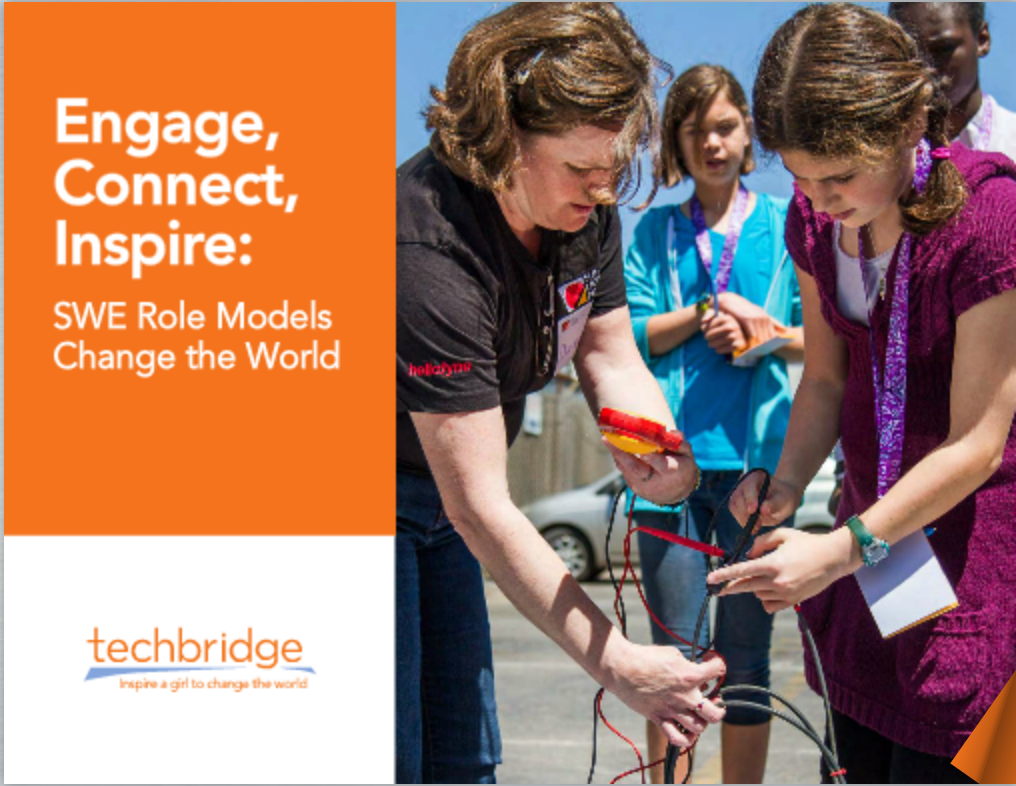 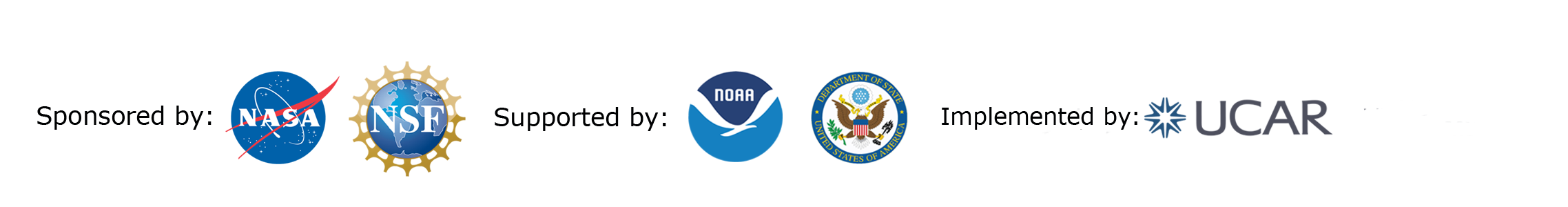 [Speaker Notes: Keeping a positive attitude about failure – emphasize that in real life, setbacks are opportunities for learning]
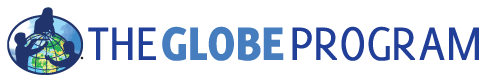 Role Model Strategies
Planning an event
Step 1: Setting Themes and Goals
Responsibilities and expectations for the event
Time with group
What hands-on activities
Objectives of activities 
Materials and supplies
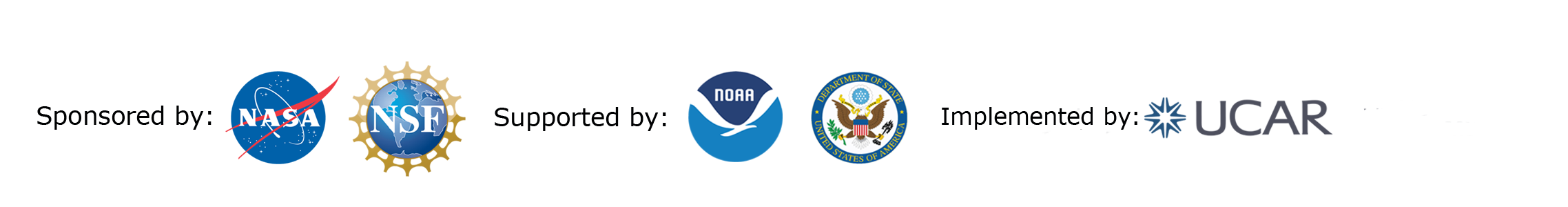 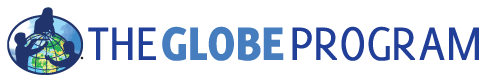 Role Model Strategies
Planning an event
Step 1: Setting Themes and Goals
Personal connections and take aways
What drew you to the field?
What factors did you consider when choosing this type of work?
What surprised you about the career path?
What obstacles did you encounter and how did you overcome them?
What do you find inspiring in your work?
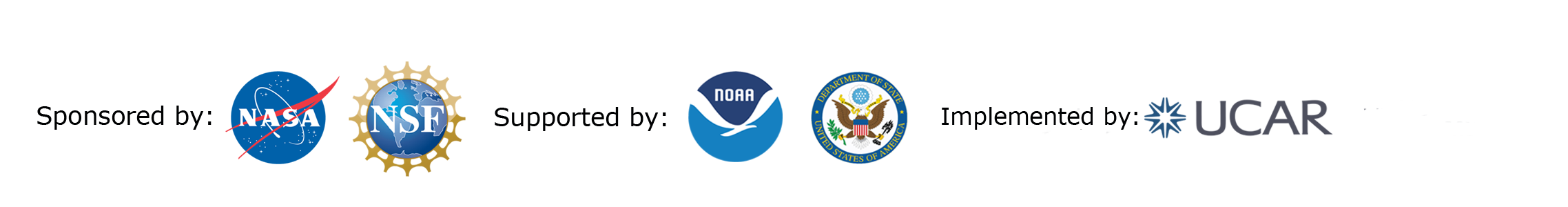 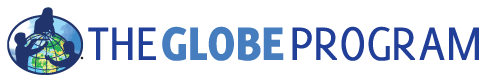 Role Model Strategies
Planning an event
Step 1: Setting Themes and Goals
Personal connections and take aways
Possible provide a role model bio card prior to the event or at the start of the event
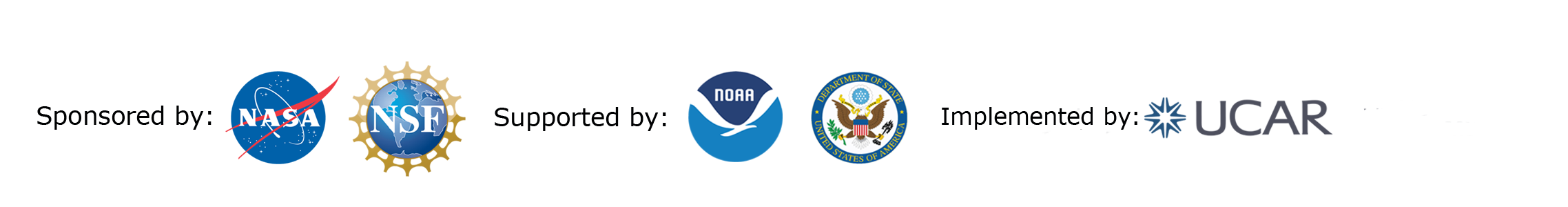 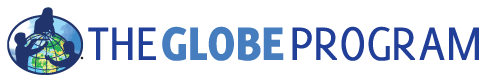 Role Model Strategies
Planning an event
Step 1: Setting Themes and Goals
Personal connections and take aways
Possible provide a role model bio card prior to the event or at the start of the event
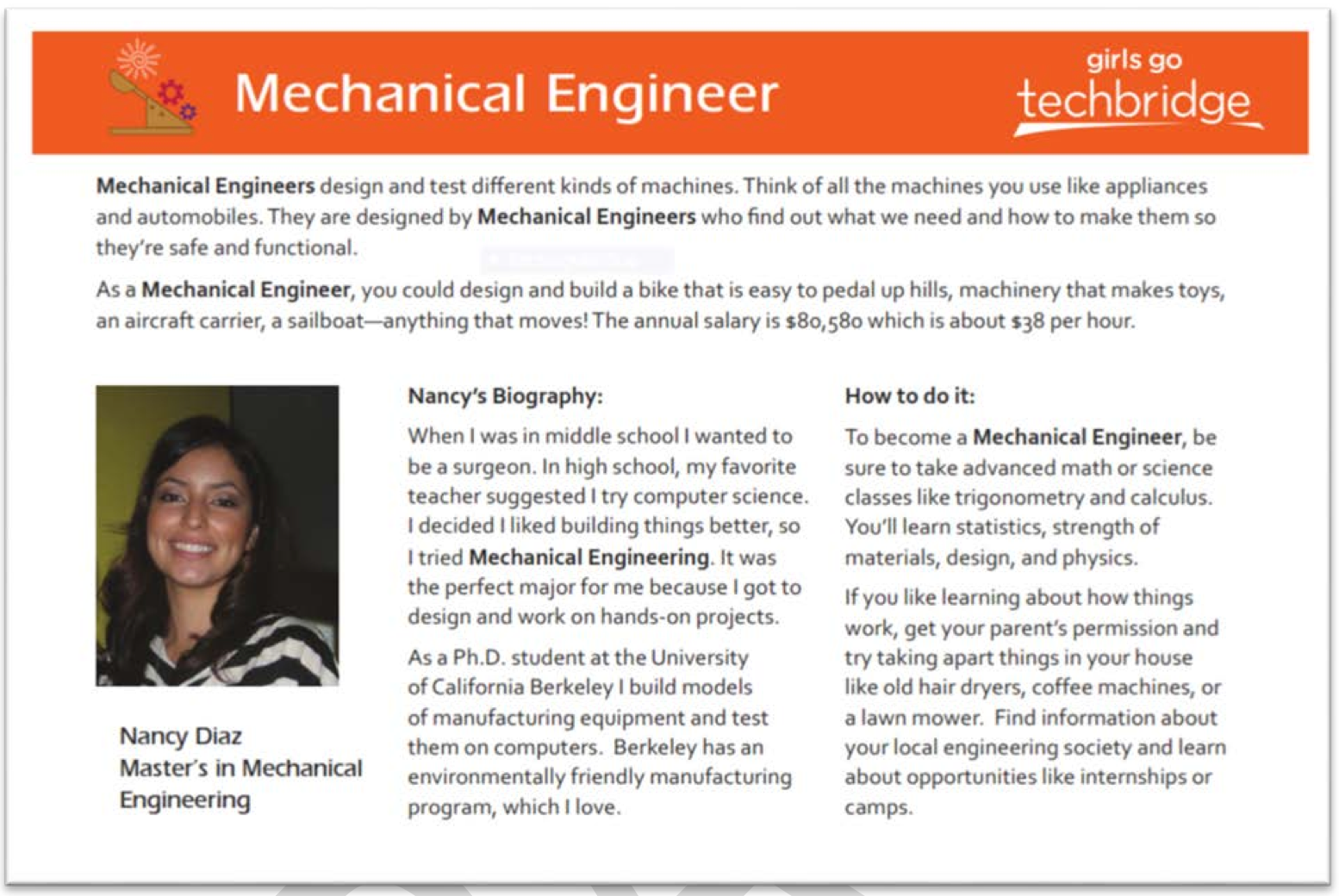 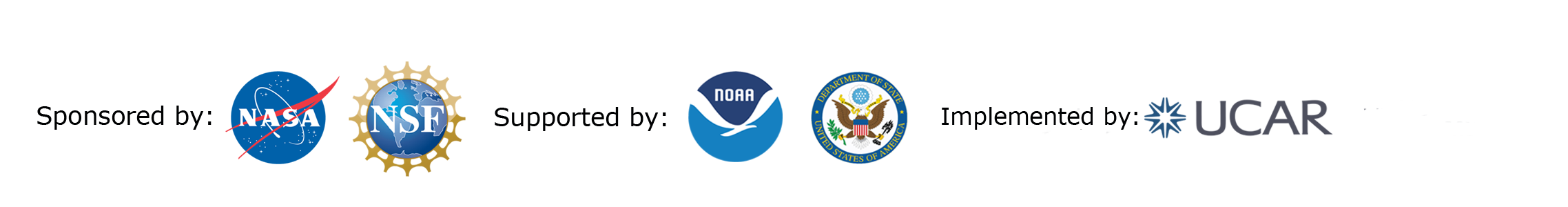 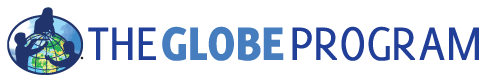 Role Model Strategies
Planning an event
Step 1: Setting Themes and Goals
Personal connections and take aways
Possible provide a role model bio card prior to the event or at the start of the event
Positive messaging about STEM professions
Connecting to careers
Keep issues local (home, school, community) for younger audiences!
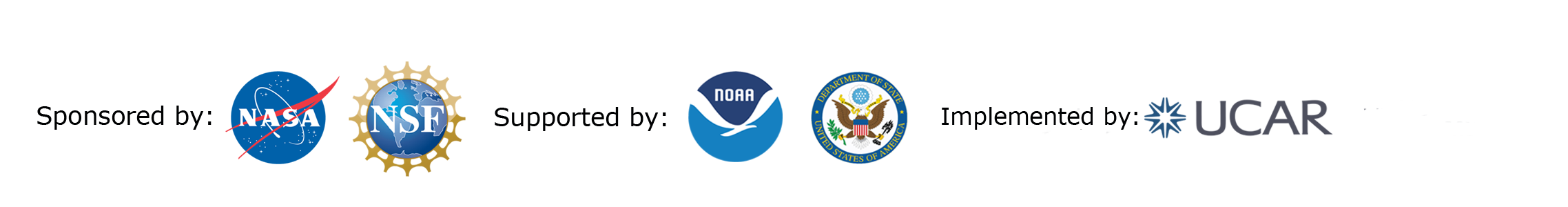 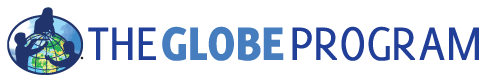 Role Model Strategies
Planning an event
Step 1: Setting Themes and Goals
Personal connections and take aways
Inspire curiosity through inquiry practices
Make predictions
Record observations and data
Recorded evidence  new ideas
Apply to other situations
Probing questions
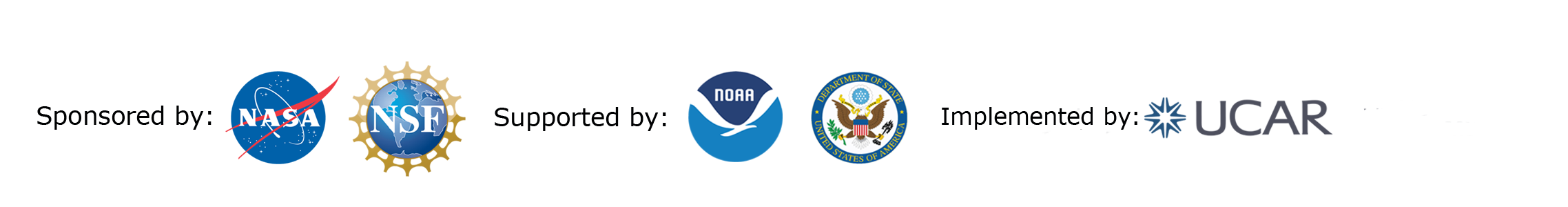 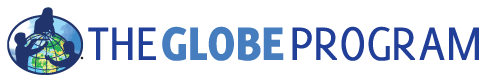 Role Model Strategies
Planning an event
Step 2: Icebreakers and Introductions
Icebreakers:
Make students feel more comfortable with one another and with you!
Introduce new scientific topics, vocabulary, careers
Gauge level of background knowledge on topic
STEM Career Charades: Put students in groups, give each group a specific STEM career (e.g., meteorologist, marine biologist), have the students act out the career, other students guess
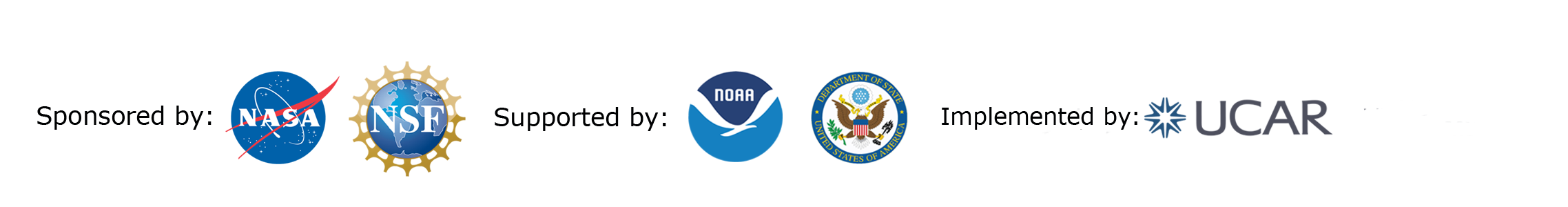 [Speaker Notes: Keeping a positive attitude about failure – emphasize that in real life, setbacks are opportunities for learning]
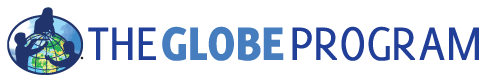 Role Model Strategies
Planning an event
Step 2: Icebreakers and Introductions
Introductions
What you like to do for fun
Where you went to college and what the experience was like
Why and when you chose your career
What you like about your career
What struggles you face and what you learned from them
Move around the space, make eye contact, ask questions, allow time for questions
Bring props!
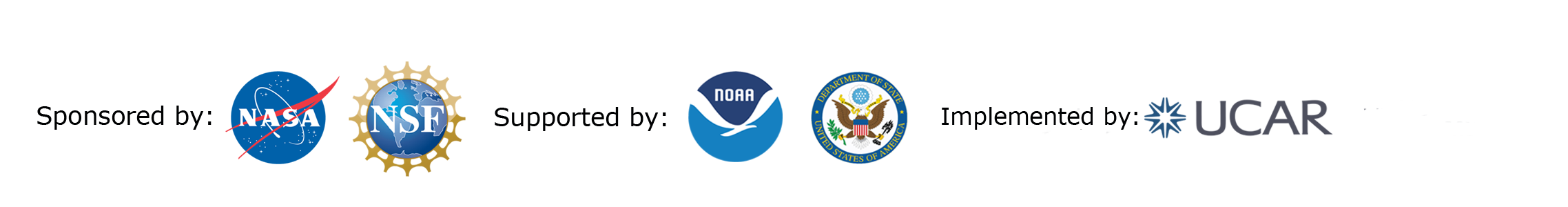 [Speaker Notes: Keeping a positive attitude about failure – emphasize that in real life, setbacks are opportunities for learning]
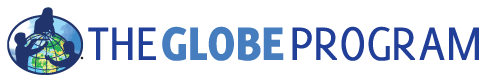 Role Model Strategies
Planning an event
Step 3: Leading Hands-on Activities
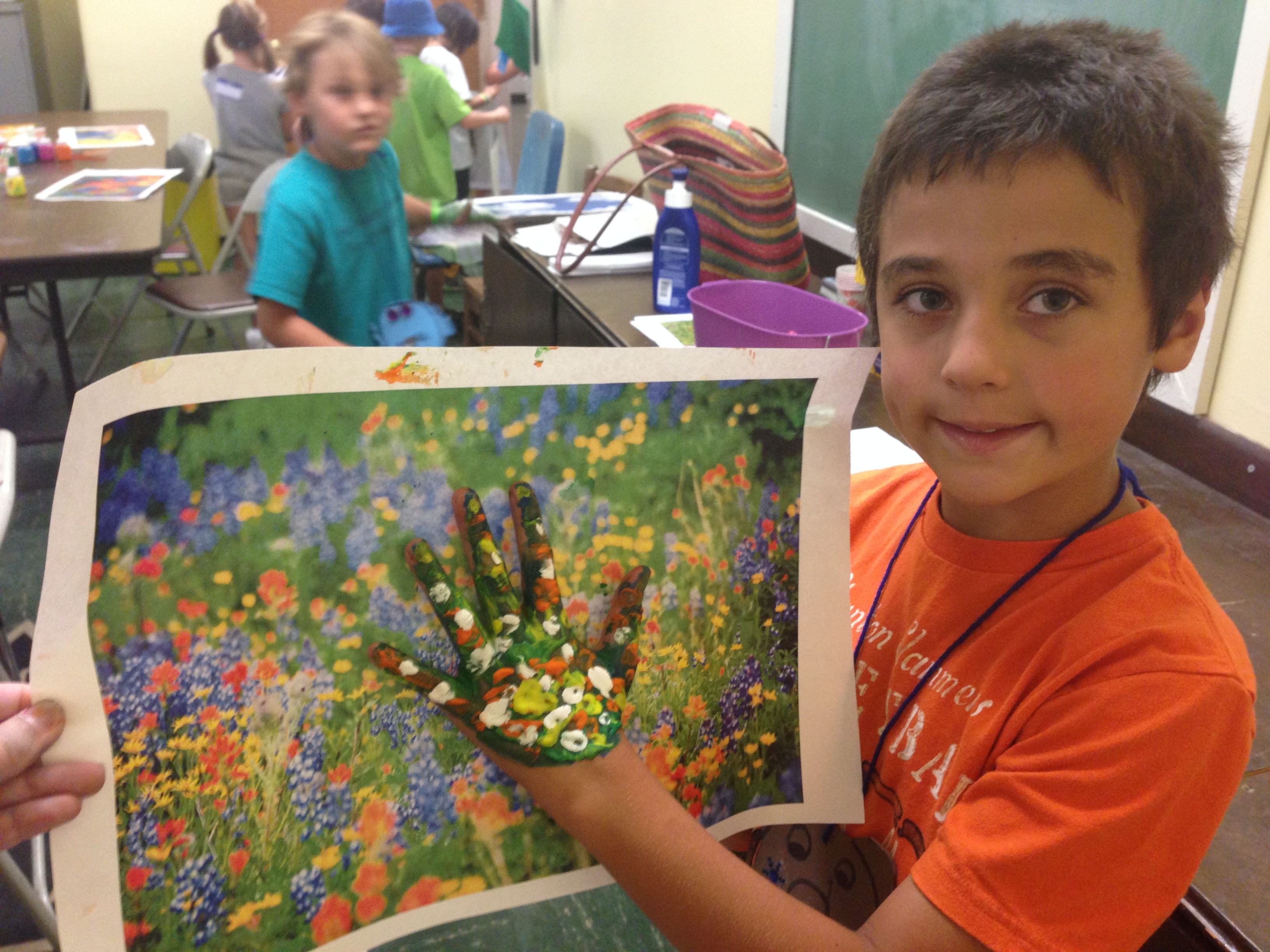 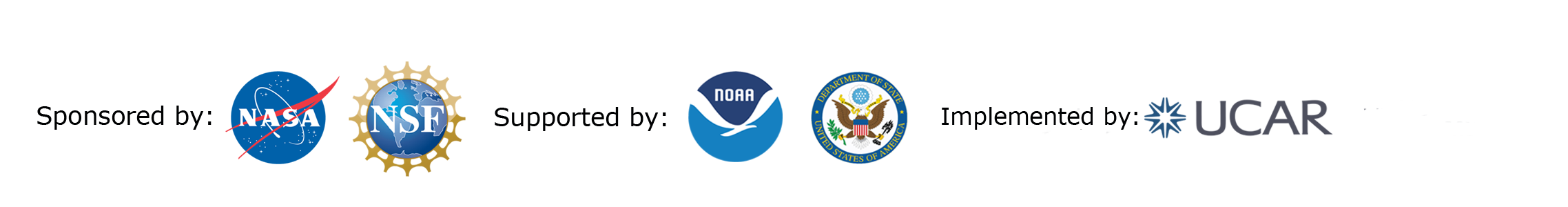 [Speaker Notes: Keeping a positive attitude about failure – emphasize that in real life, setbacks are opportunities for learning]
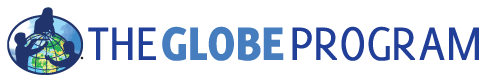 Role Model Strategies
Colors of the squares? 
A) A is darker
B) B is darker
C) They are the same

Type your answer in the chat window!
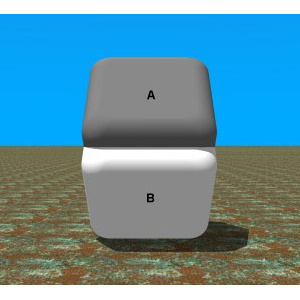 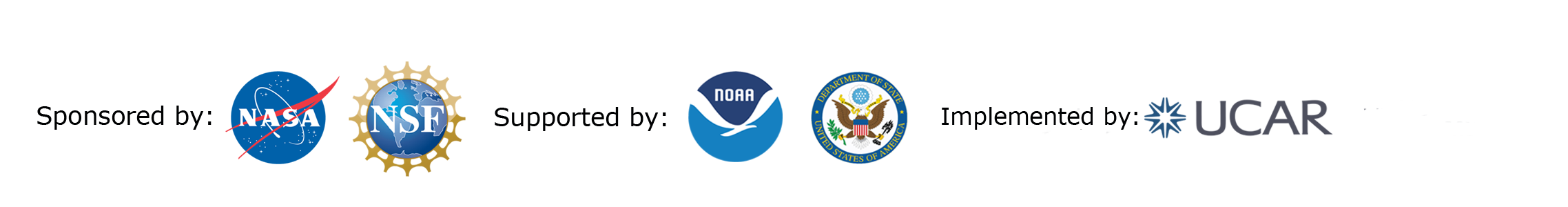 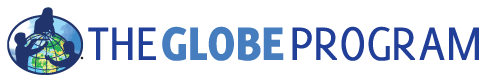 Role Model Strategies
Colors of the squares? 
A) A is darker
B) B is darker
C) They are the same

Did your answer change?
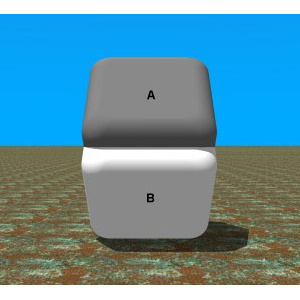 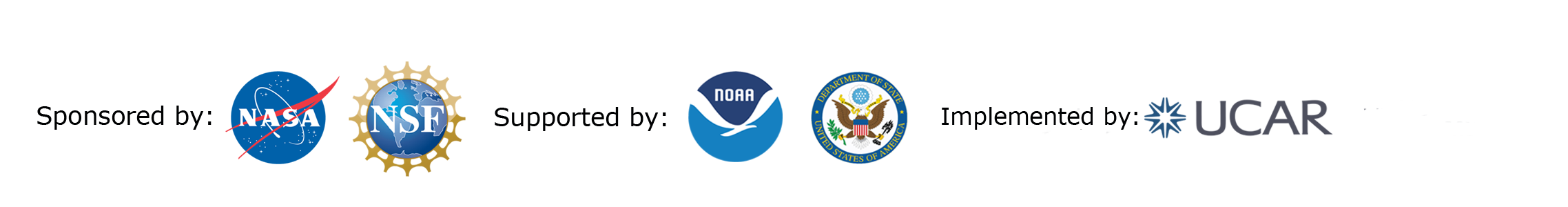 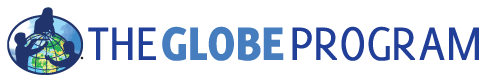 Role Model Strategies
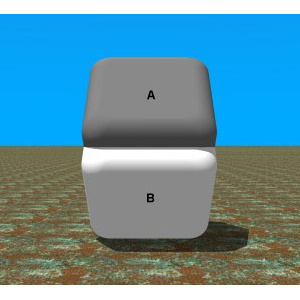 Demographics, environmental or social factors influencing perception
Actual weather and climate
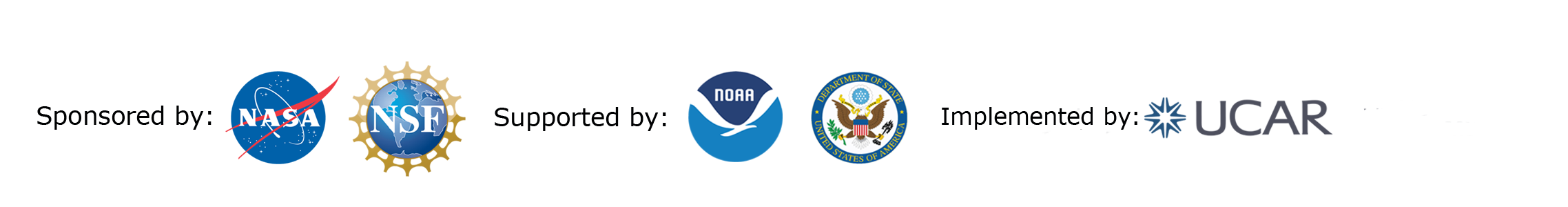 [Speaker Notes: Put your finger over the center to see that they are the same color!]
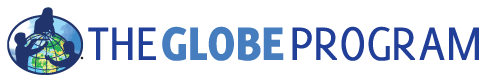 Role Model Strategies
Planning an event
Step 3: Leading Hands-on Activities
Age of group
Don’t get too complex
Practice!
Avoid technobabble – 
	define key terms
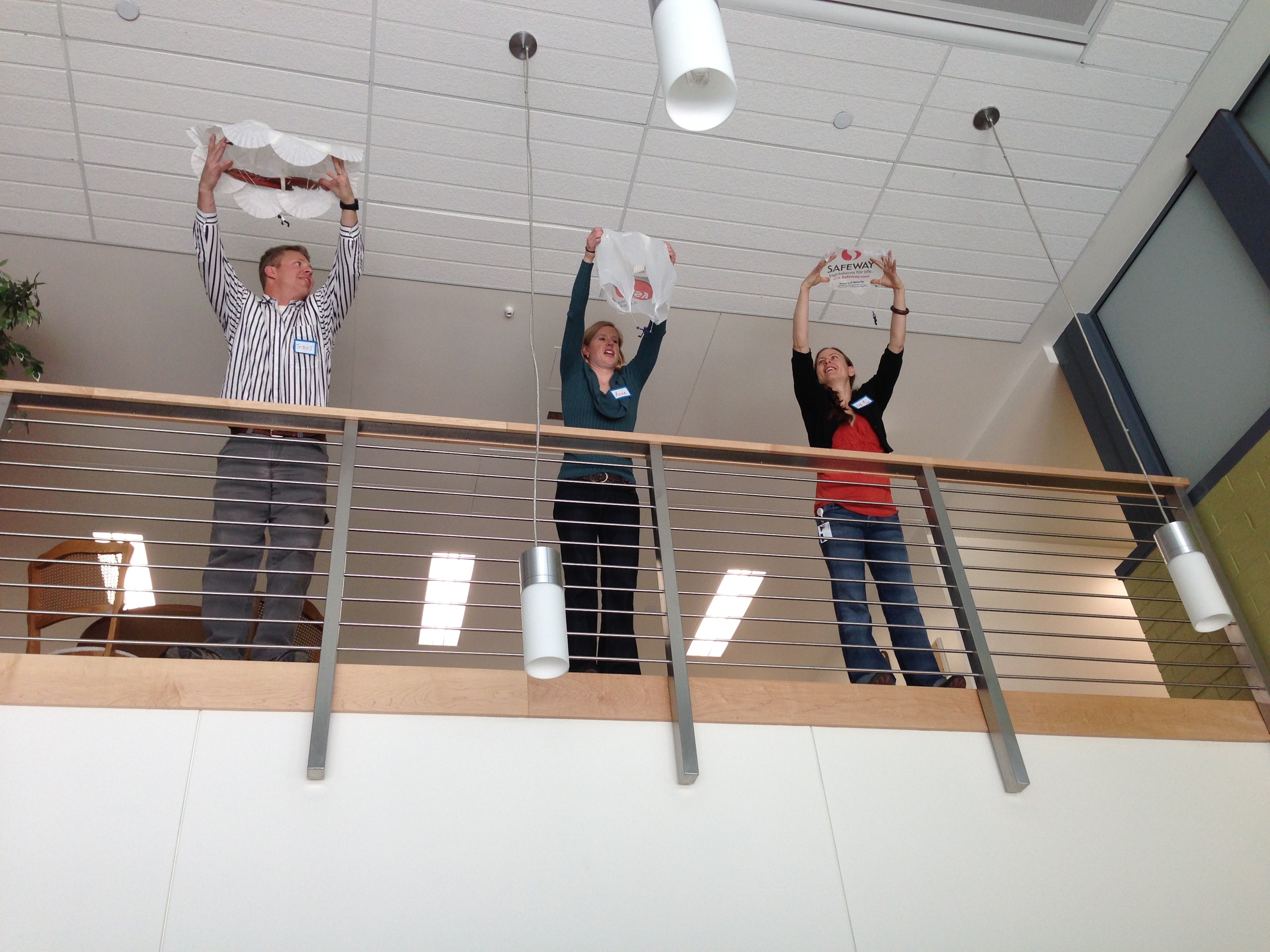 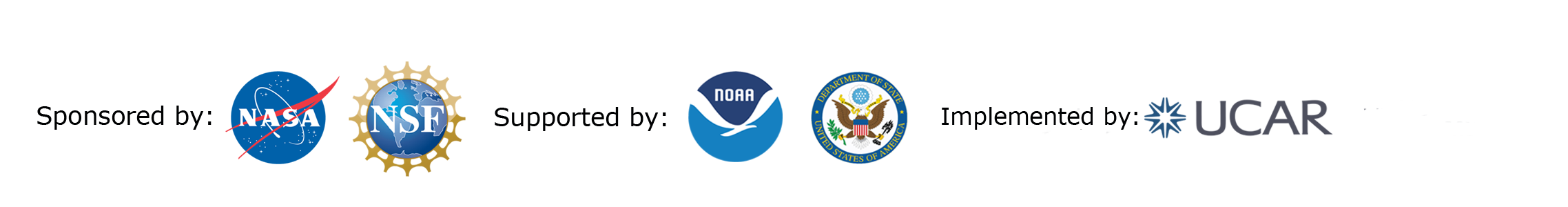 [Speaker Notes: Keeping a positive attitude about failure – emphasize that in real life, setbacks are opportunities for learning]
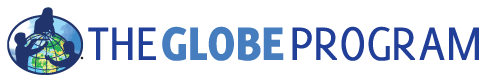 Role Model Strategies
Planning an event
Step 3: Leading Hands-on Activities
Who? What? When? Where? Why?
Tell me how you came up with this design?
Why did you choose to incorporate this particular element?
What changes would you recommend to…?
What would happen if…?
What do you see as other possible outcomes?
What are the applications for this?
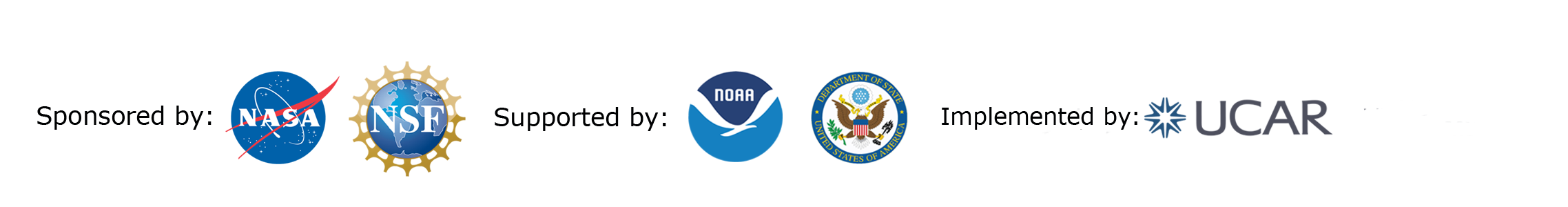 [Speaker Notes: Keeping a positive attitude about failure – emphasize that in real life, setbacks are opportunities for learning]
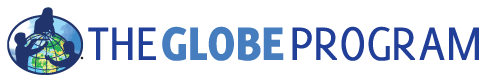 Role Model Strategies
Planning an event
Step 3: Leading Hands-on Activities
Feedback
Be positive and specific
Provide feedback throughout the activity
Provide some time for self reflection
Feedback that implies control (hard worker vs. smart)
I really like how you…		This is really interesting because…
I saw you using a lot of 		The strengths of this are…
effort when…
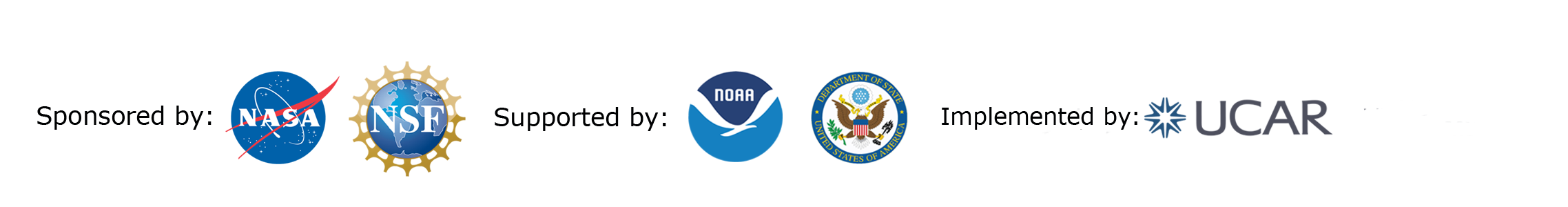 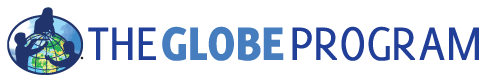 Role Model Strategies
Planning an event
Step 4: Reflection
Not just a fun project or craft!
Relate the activity to your career
Provide “restatements”
Ask open-ended questions
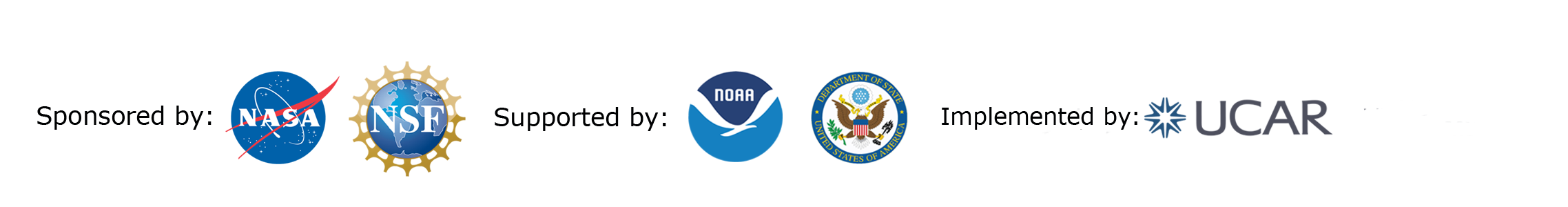 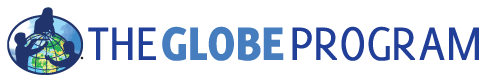 Role Model Training
Wrap up question (Raise hand to talk or type in the chat window)
How do you see using this information?

Any other questions 
	or comments?
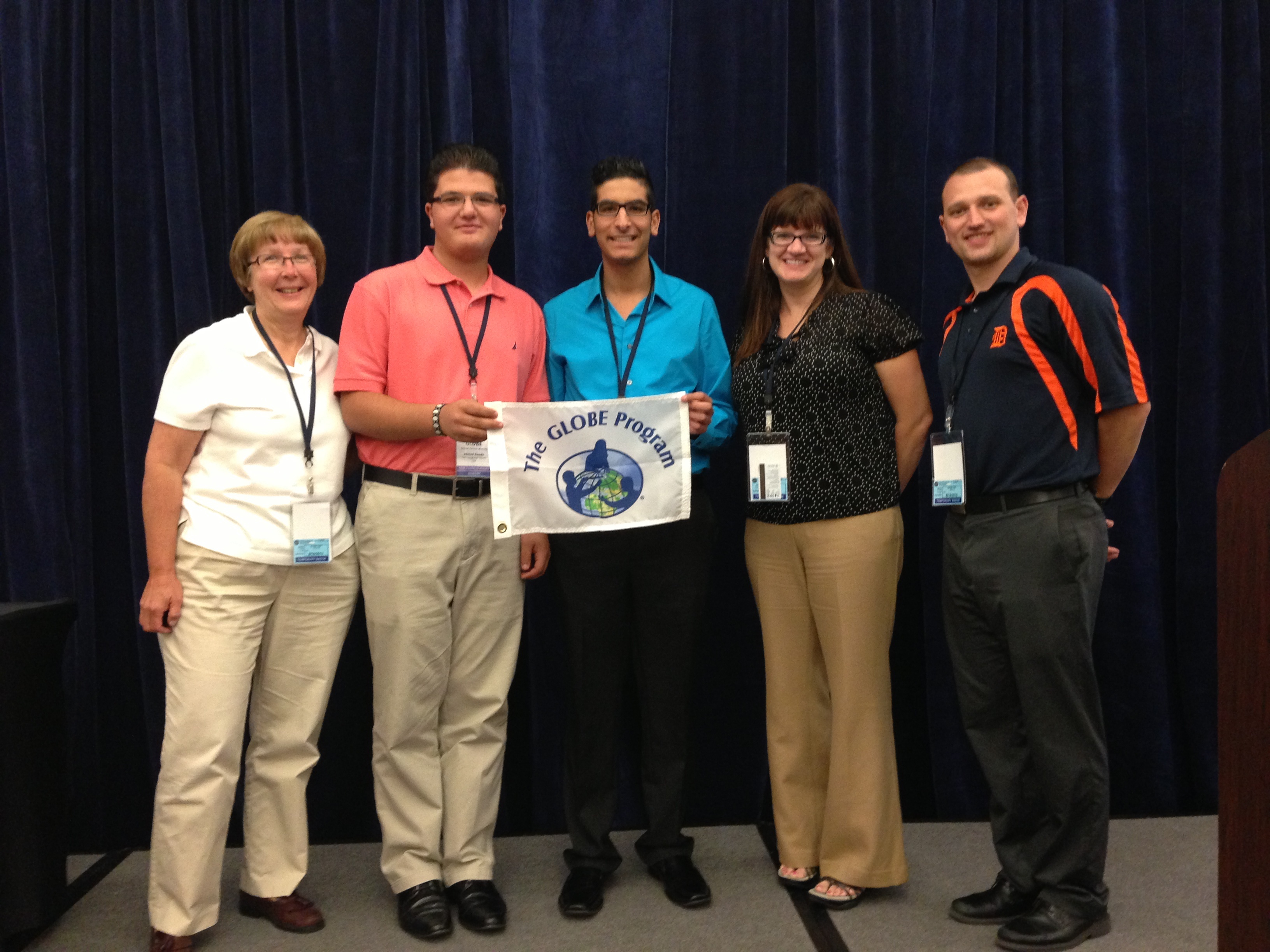 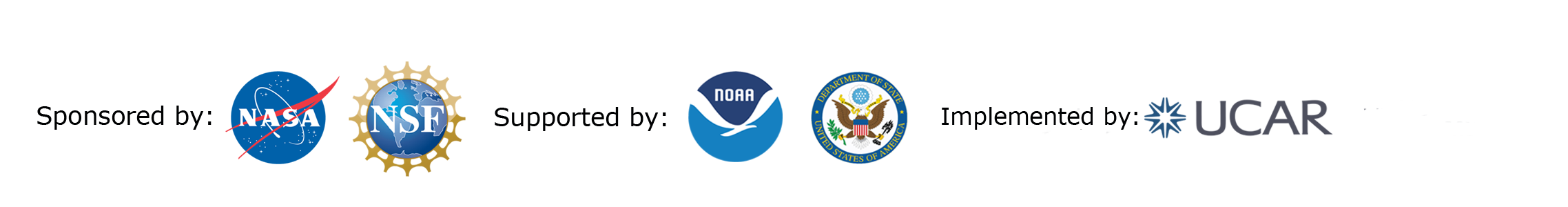 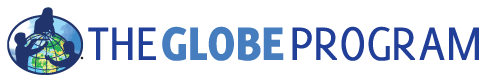 Role Model Training
Resources:
SciGirls: http://scigirlsconnect.org/
Techbridge: http://techbridgegirls.org/	
GLOBE activities in investigation areas: http://www.globe.gov/explore-science/globe-investigations	
Click2Science: http://www.click2sciencepd.org/
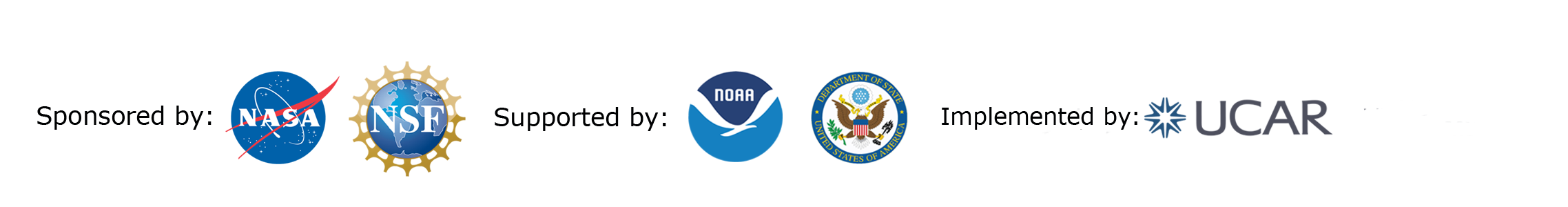 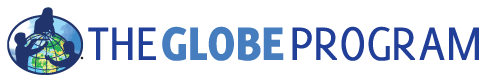 Upcoming Webinars
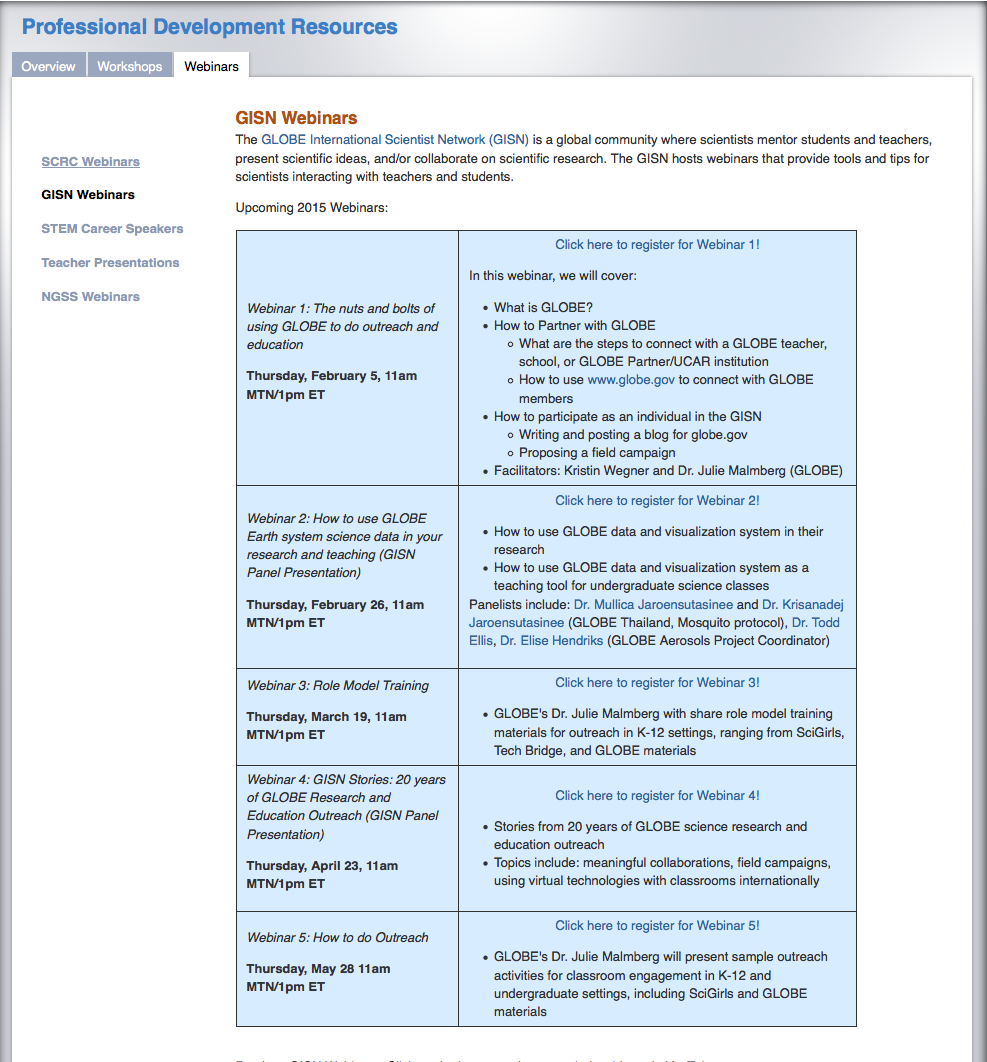 Register now for the other webinars in this series!!
http://www.globe.gov/teaching-and-learning/professional-development-resources/webinars/gisn-webinars
or
http://go.usa.gov/S98Q
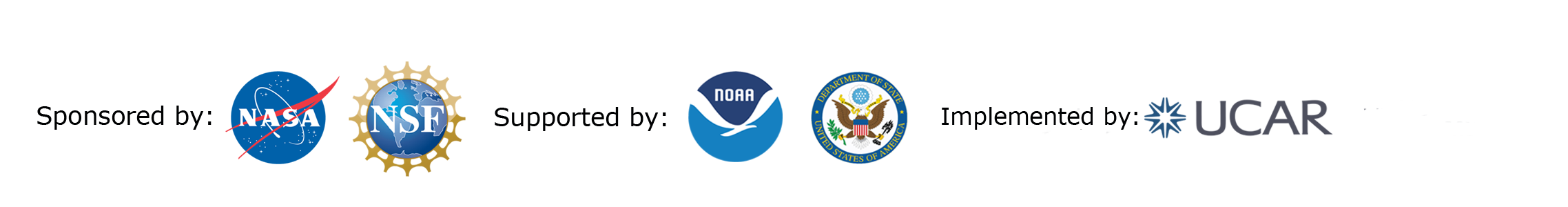 [Speaker Notes: We invite you to register for the other webinars in this series. Webinar 2 and 4 will have panel presentations by GLOBE community members, Webinar 3 and 5, presented by Julie Malmberg, will go deeper into the GISN, including role model training and how to do outreach.]
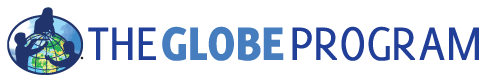 Thank you for attending!
Contact information:

Julie Malmberg: malmberg@ucar.edu
Questions: help@globe.gov
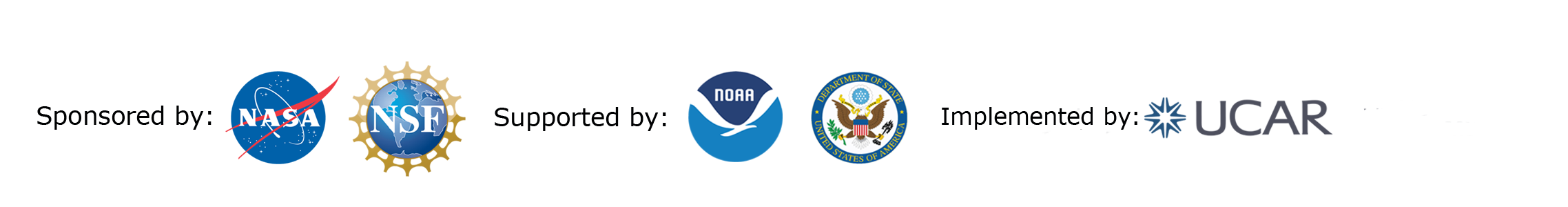